GLAGOLSKI VID
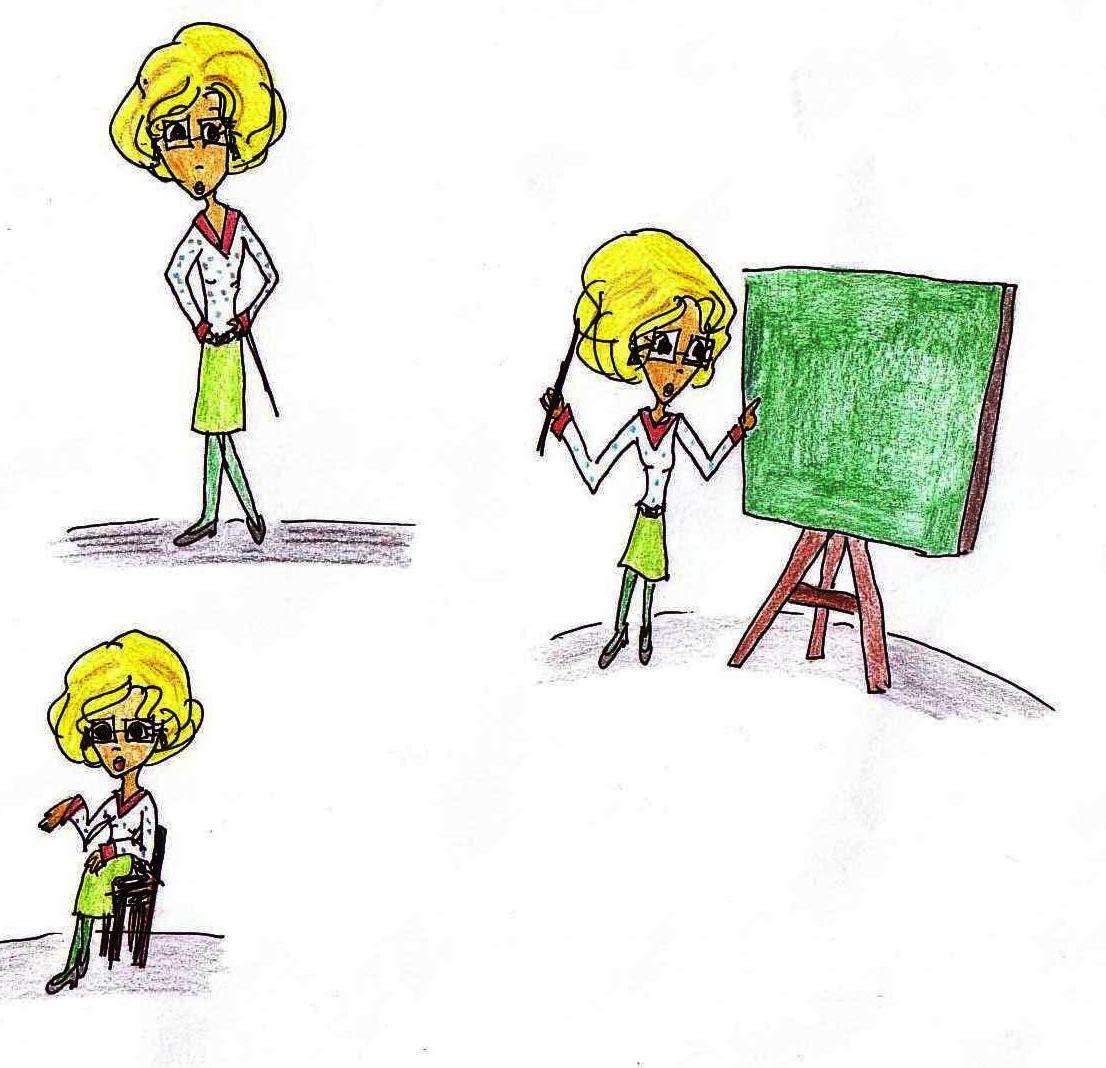 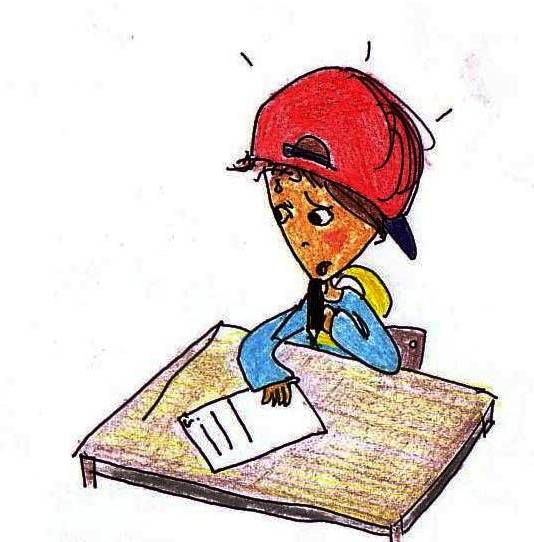 GLAGOLSKI VID
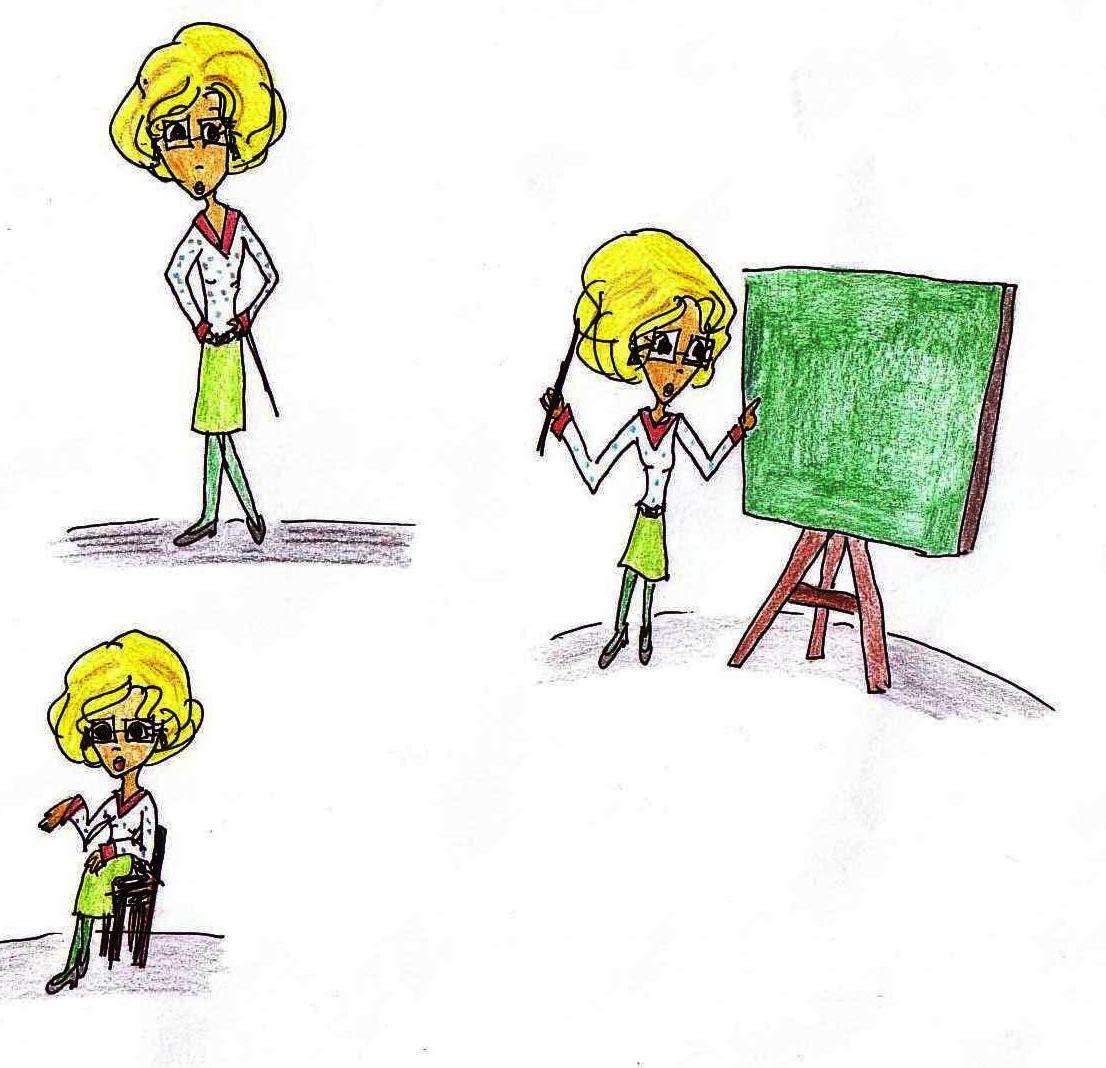 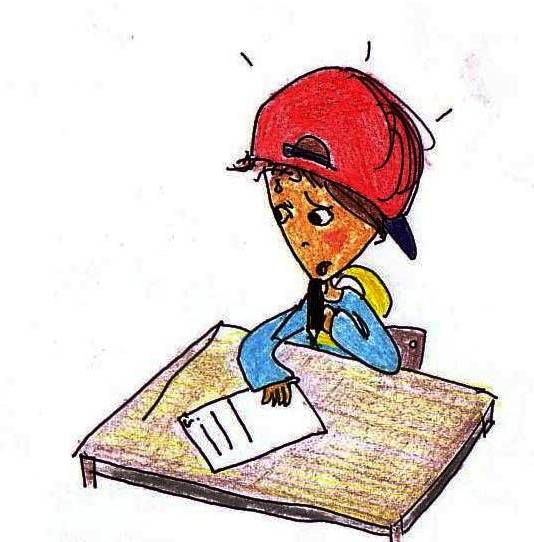 Obljubil si, da se boš učil poštevanko!
GLAGOLSKI VID
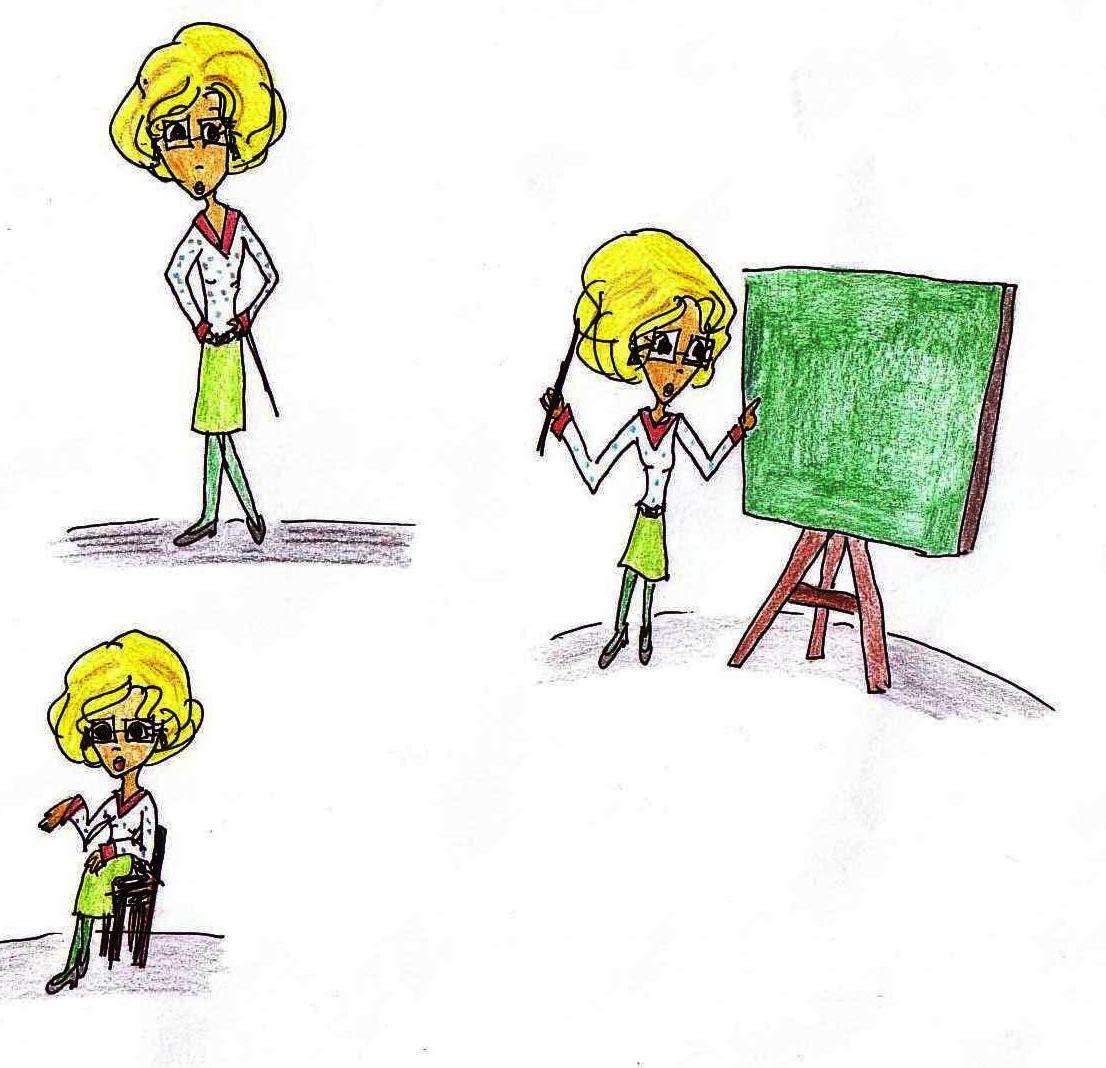 Obljubo sem tudi izpolnil, 
saj sem se jo _ _ _ _ , ampak žal se je 
nisem še _ _ _ _ _ _
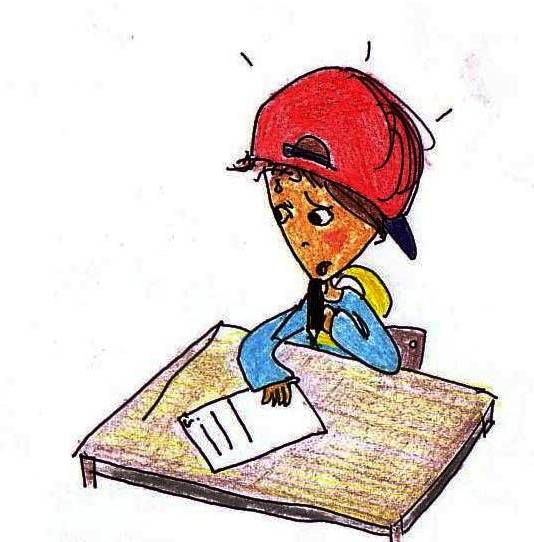 GLAGOLSKI VID
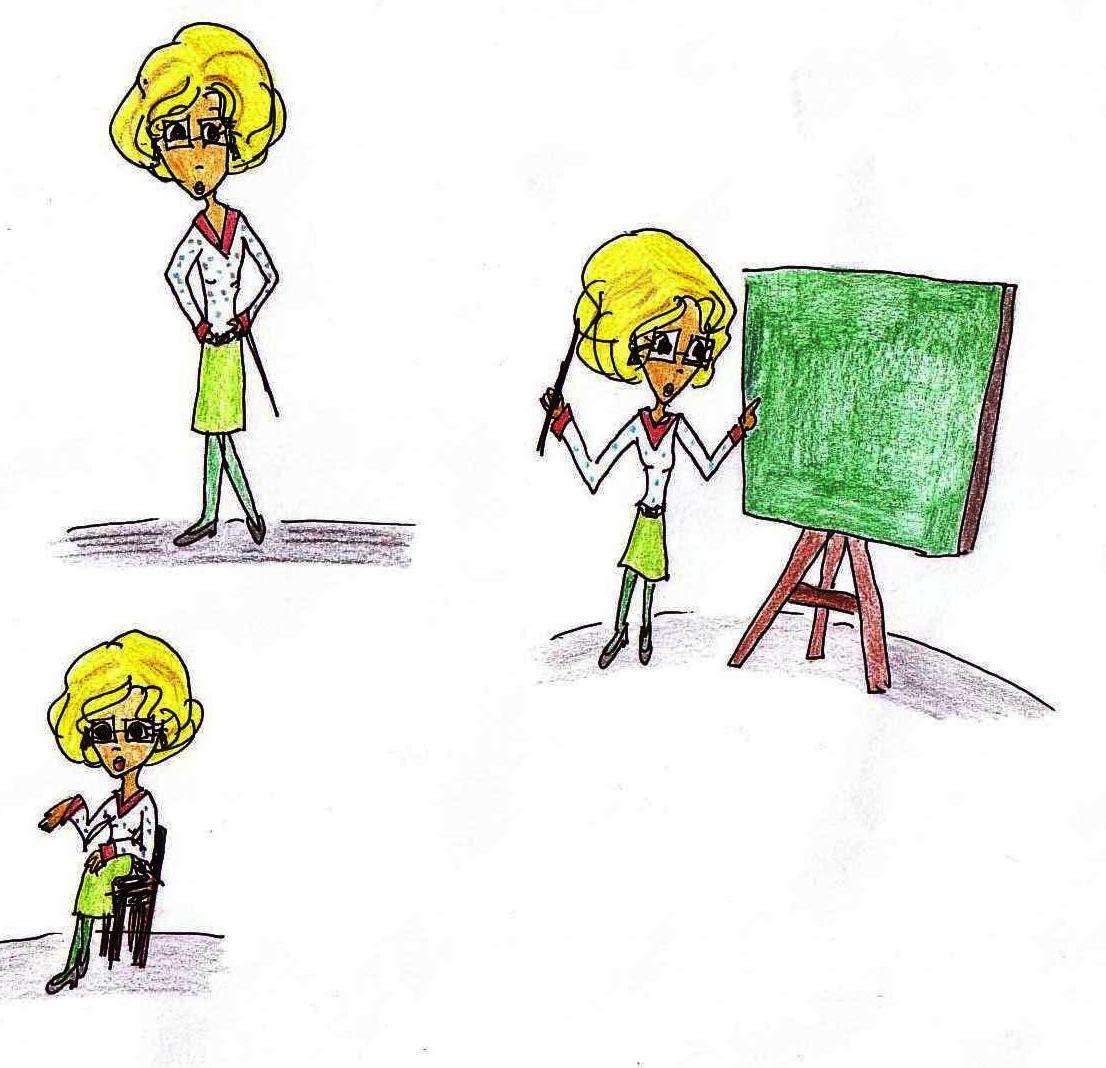 Obljubo sem tudi izpolnil, 
saj sem se jo U Č I L, 
ampak žal se je 
nisem še _ _ _ _ _ _ .
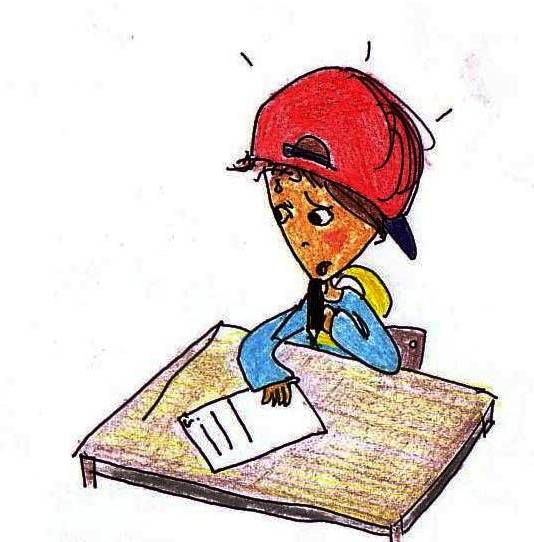 GLAGOLSKI VID
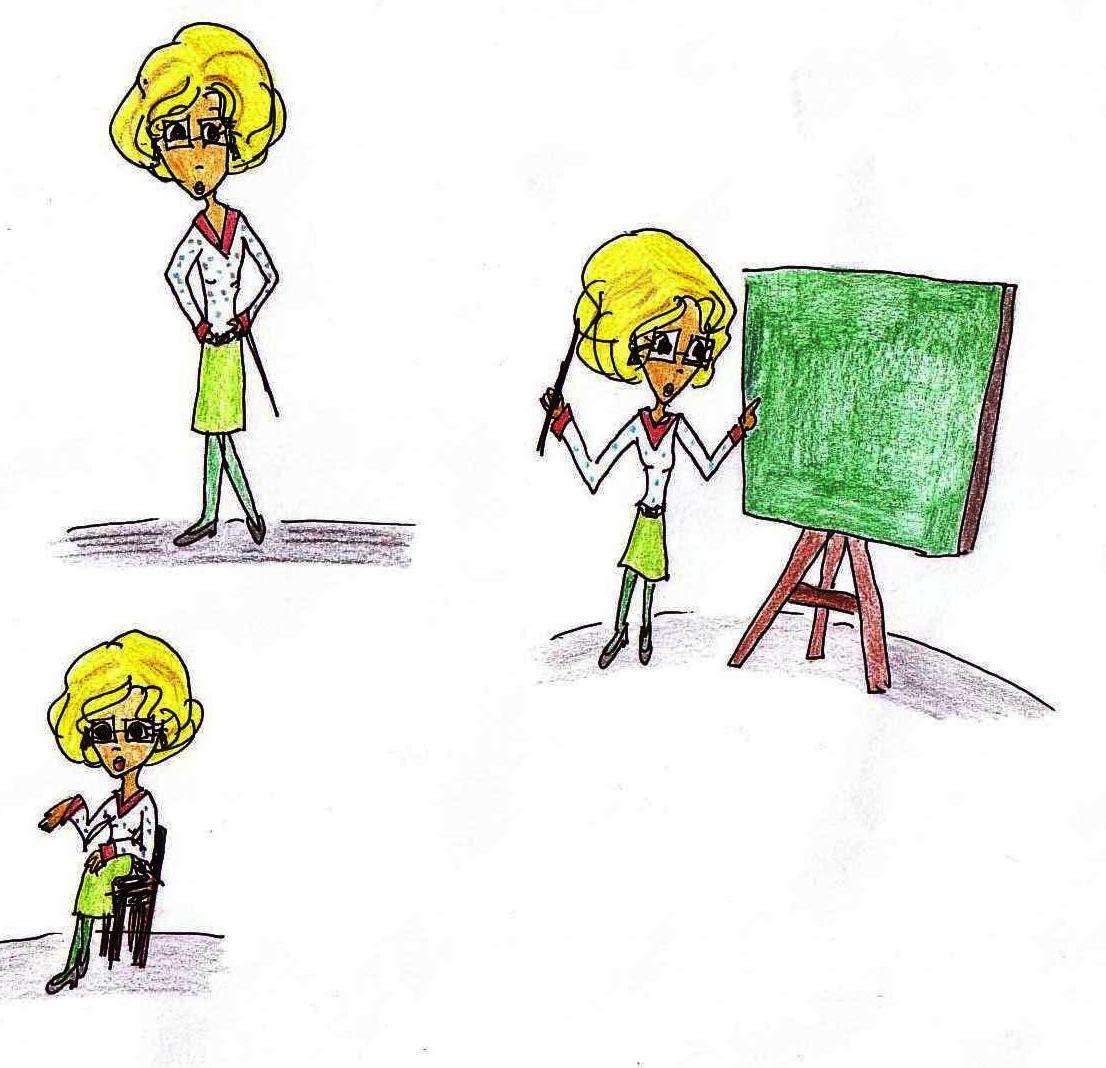 Obljubo sem tudi izpolnil, 
saj sem se jo U Č I L, 
ampak žal se je 
nisem še N A U Č I L.
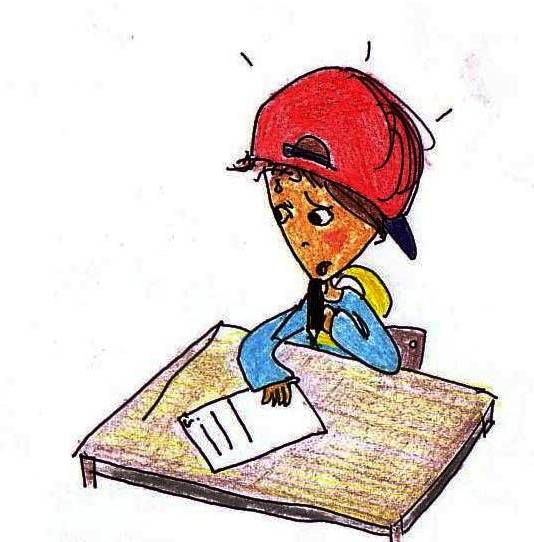 GLAGOLSKI VID
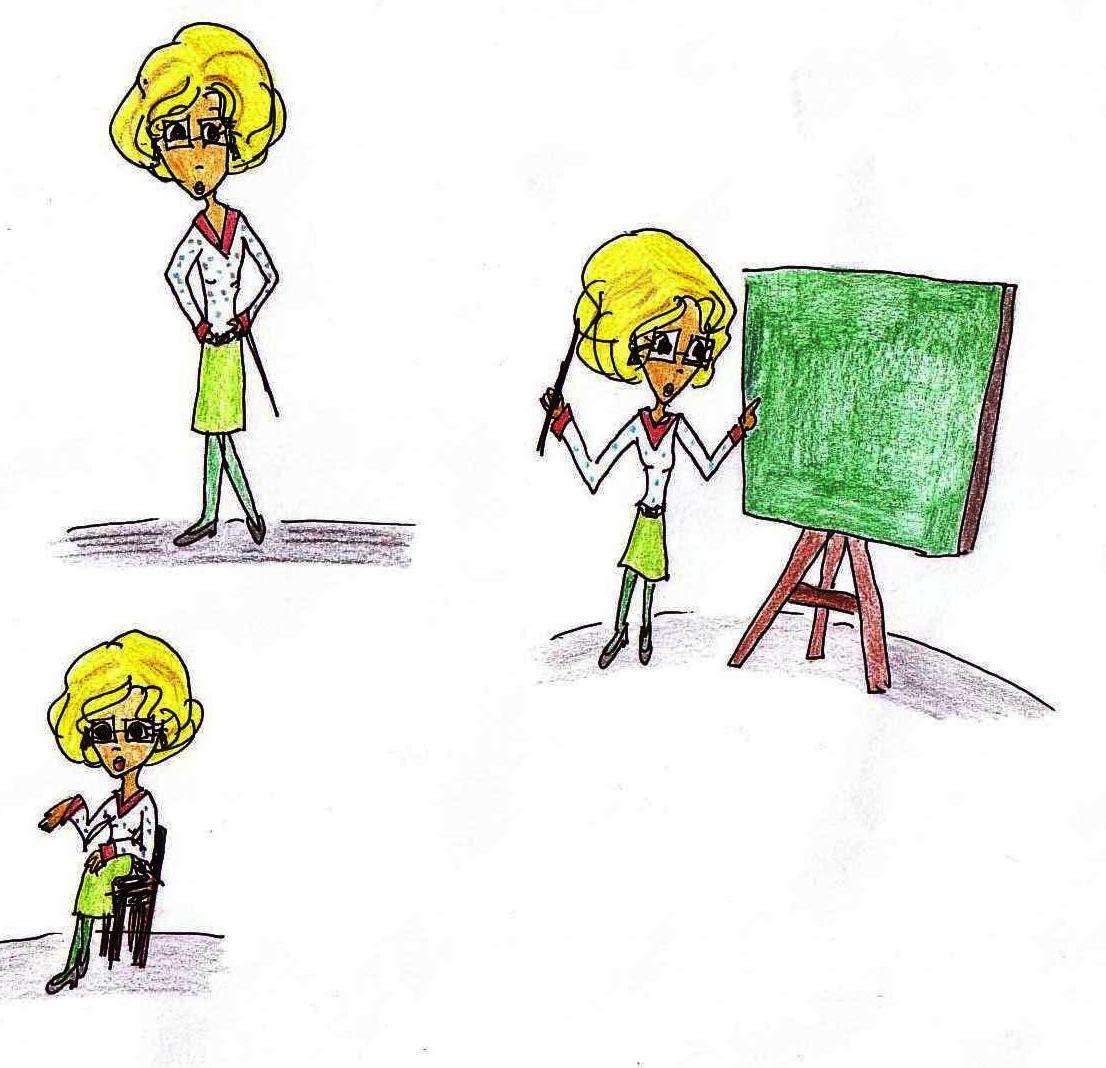 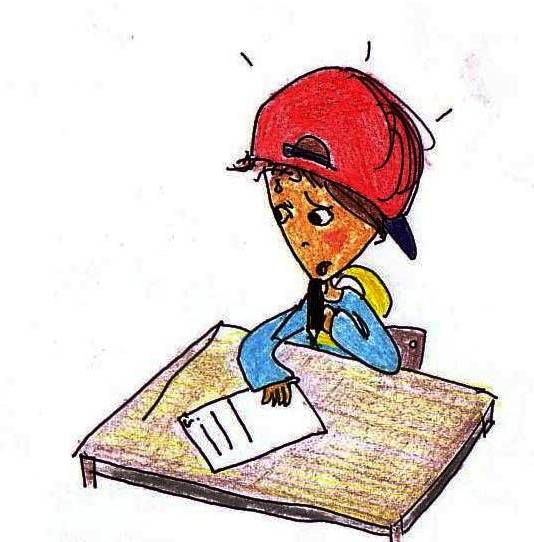 Ali je učenec dovršil svoje delo – učenje?
GLAGOLSKI VID
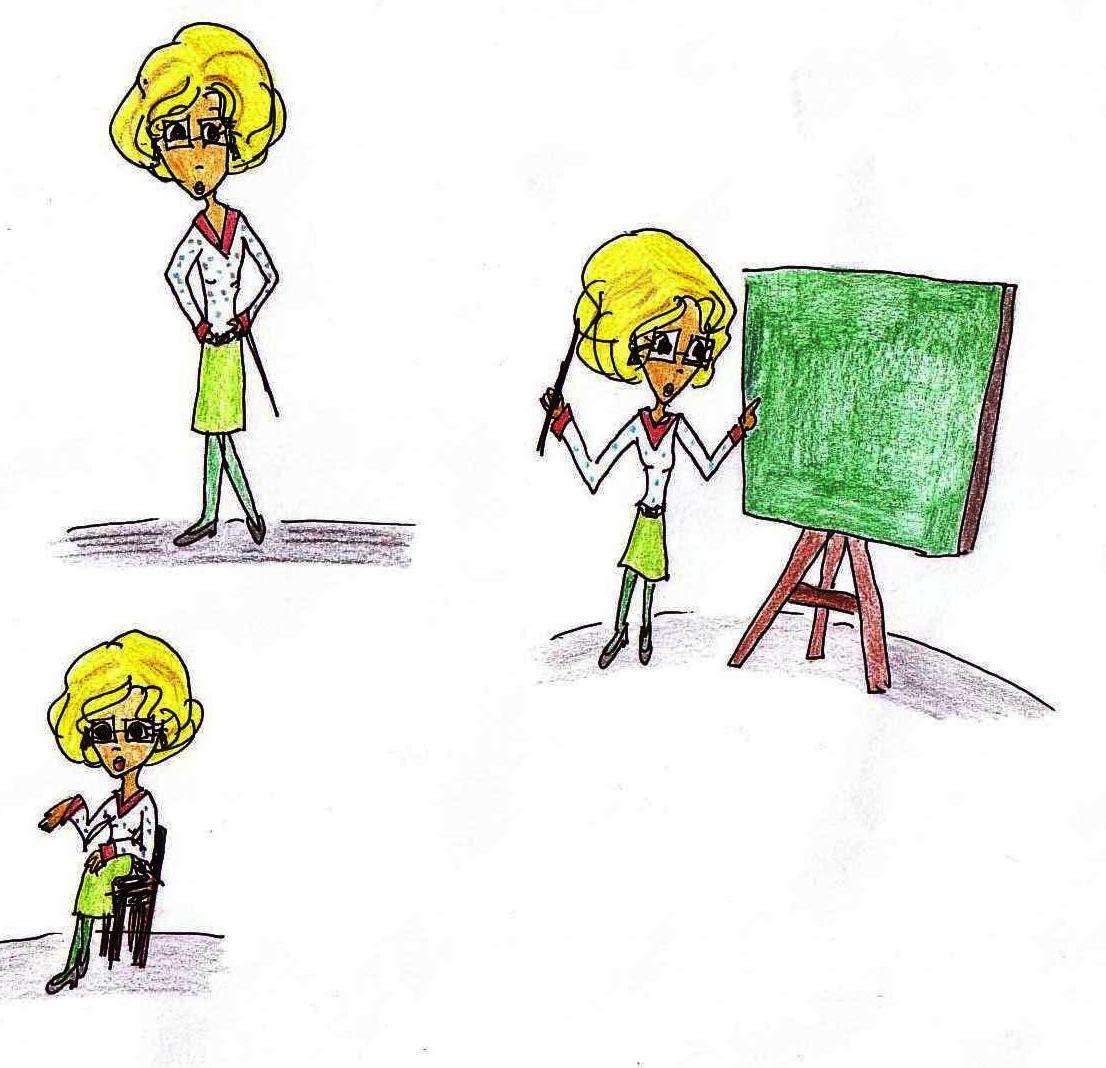 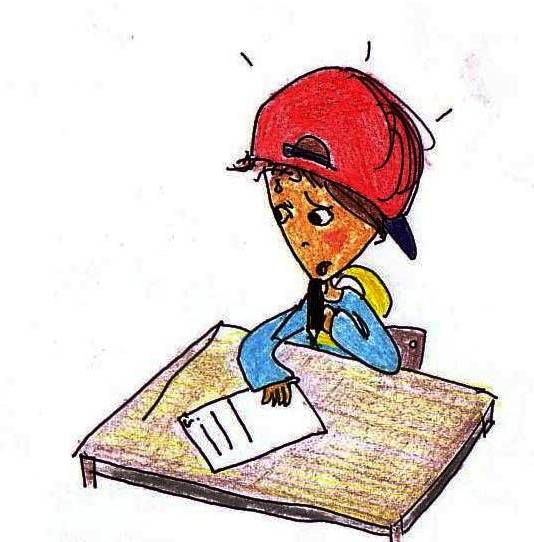 Ali je učenec dovršil svoje delo – učenje?
Ne.
GLAGOLSKI VID
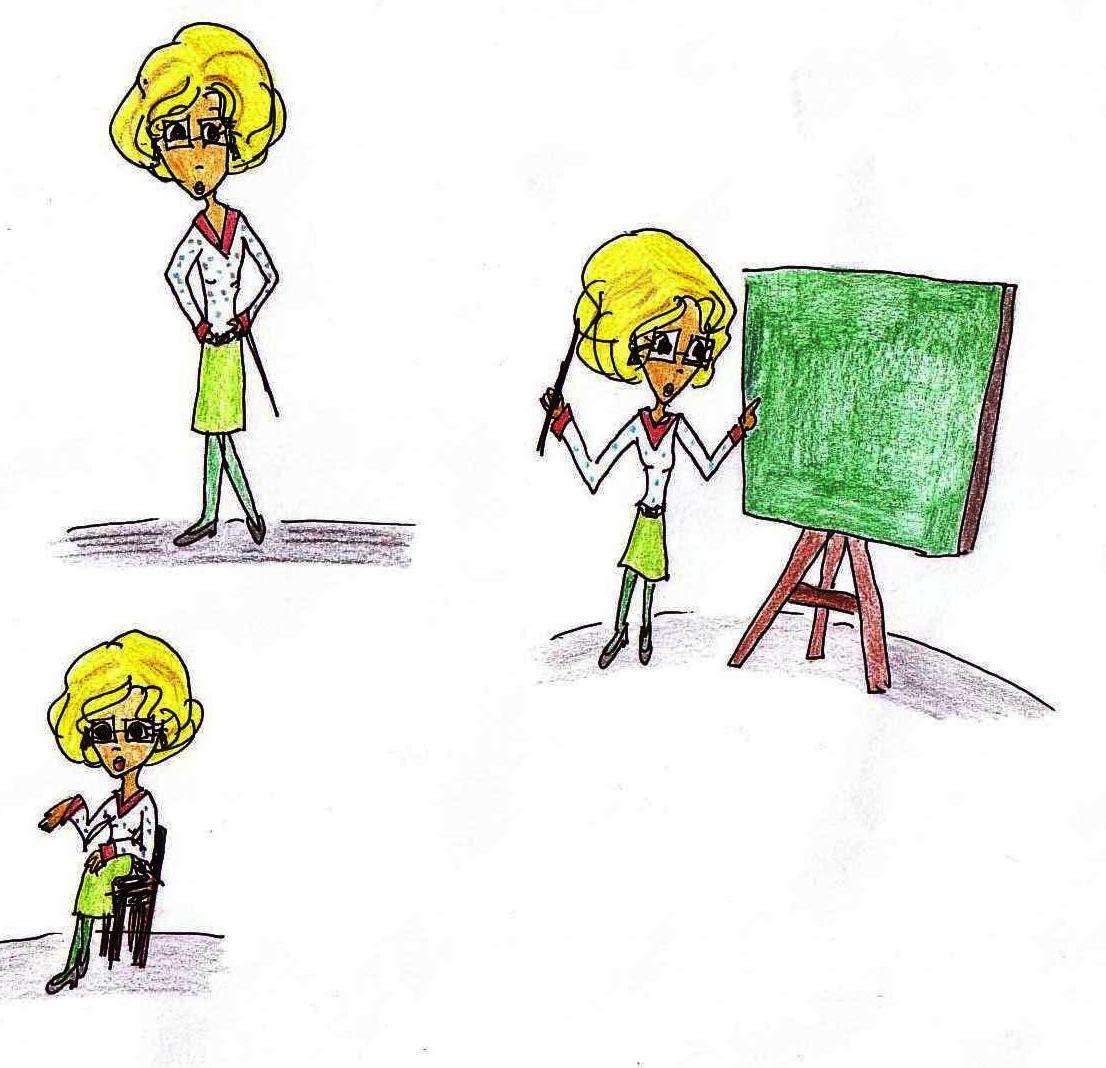 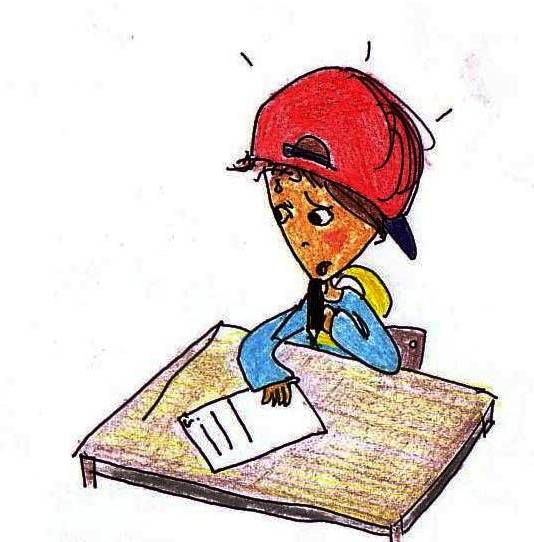 Kdaj ga bo dovršil?
GLAGOLSKI VID
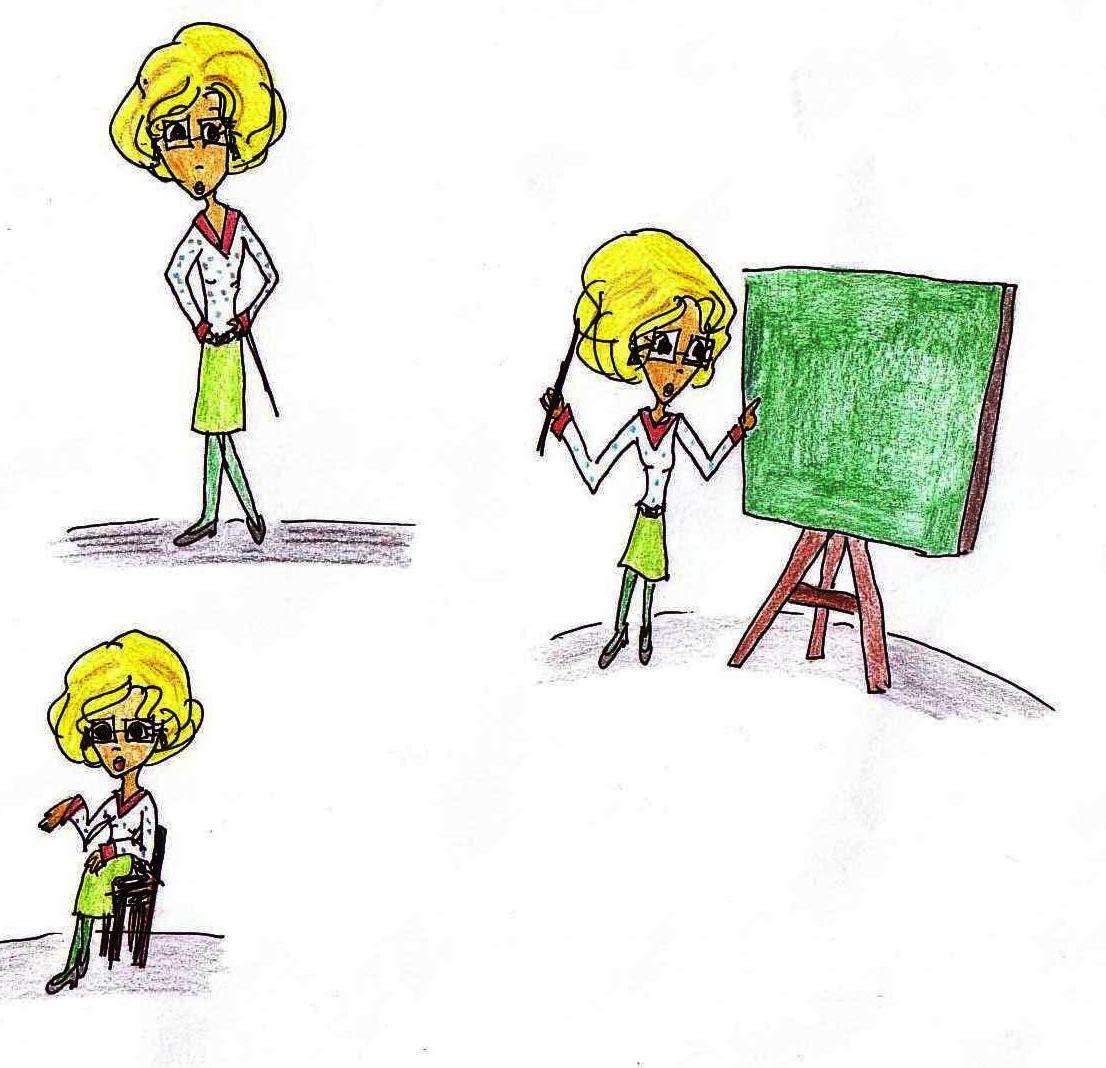 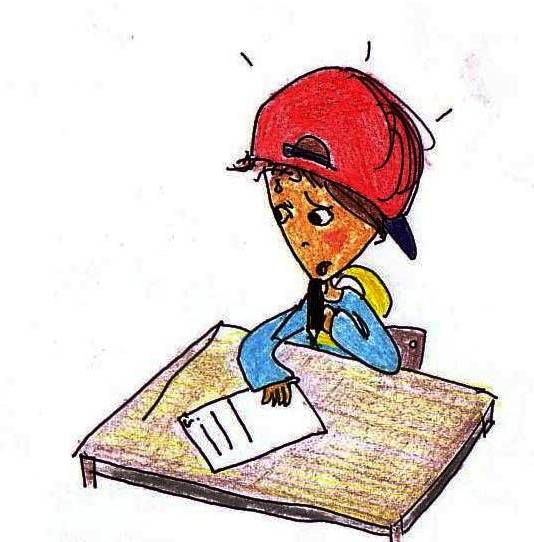 Kdaj ga bo dovršil? Ko se bo naučil.
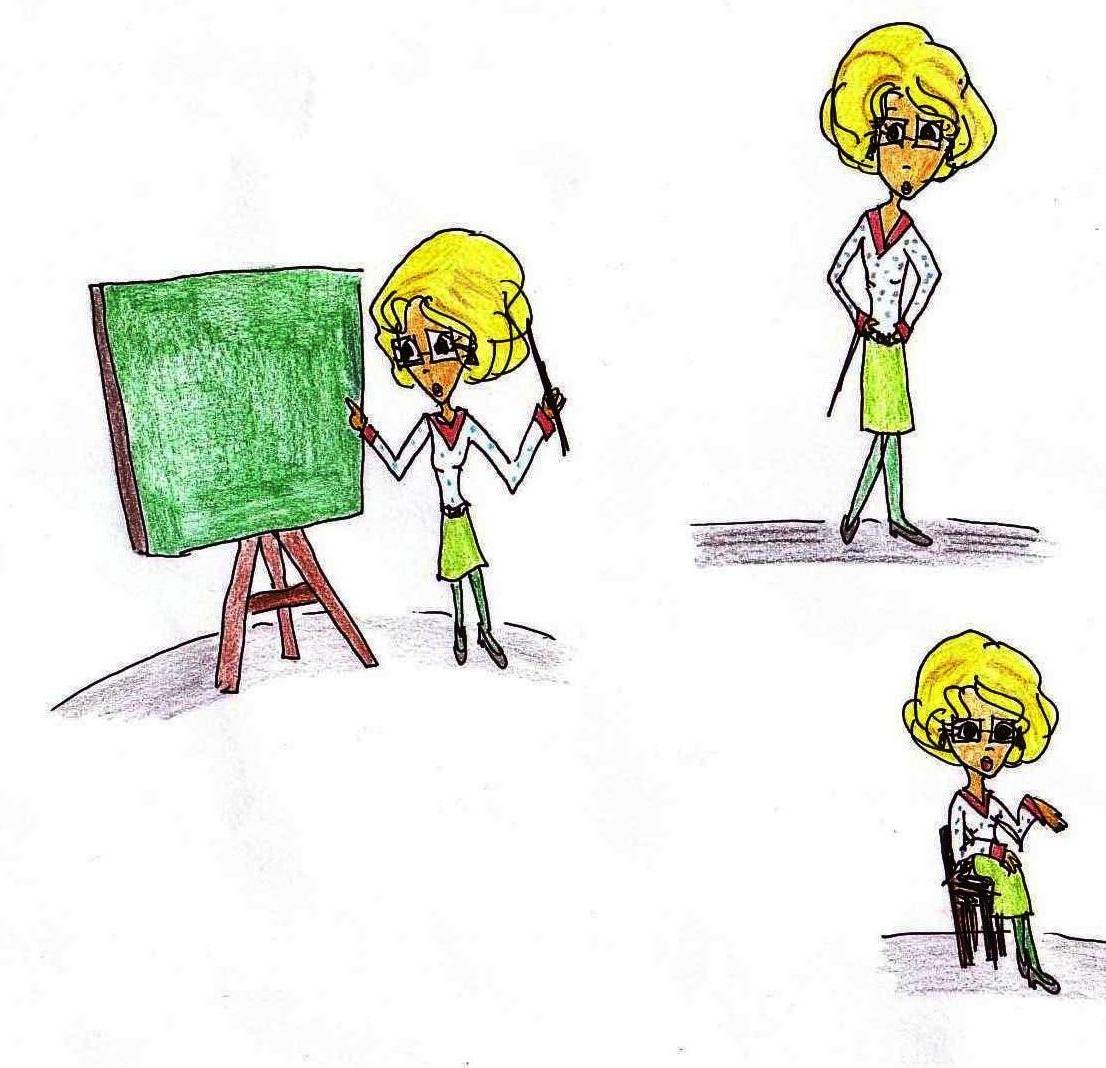 „Učiti se” je 
nedovršni glagol, 
„ naučiti se” je 
dovršni glagol.
Skušaj še za druge glagole ugotoviti, ali so dovršni ali nedovršni.
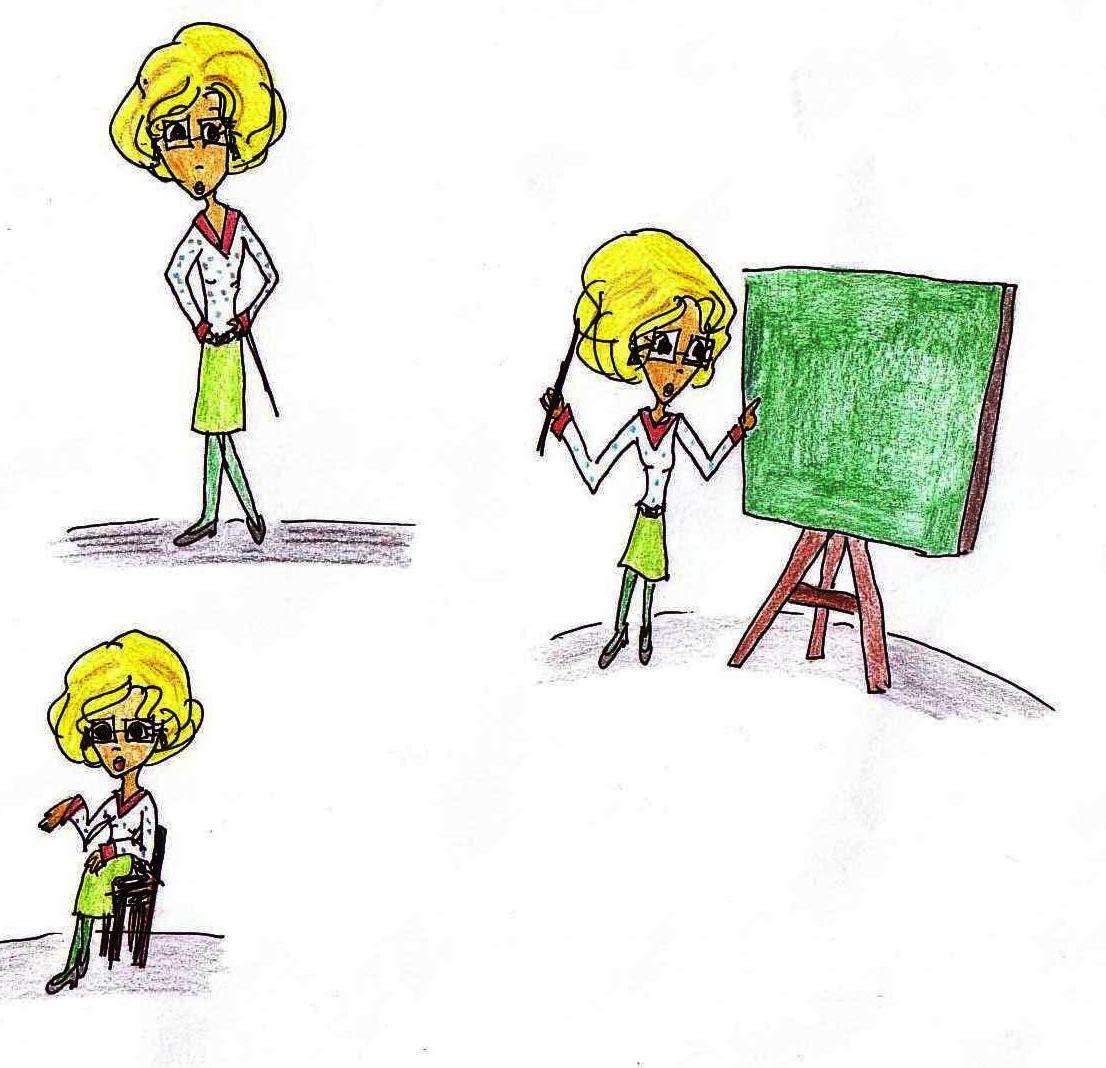 Moj brat je cel vikend pisal diplomsko nalogo. Napisal je 20 uvodnih strani.
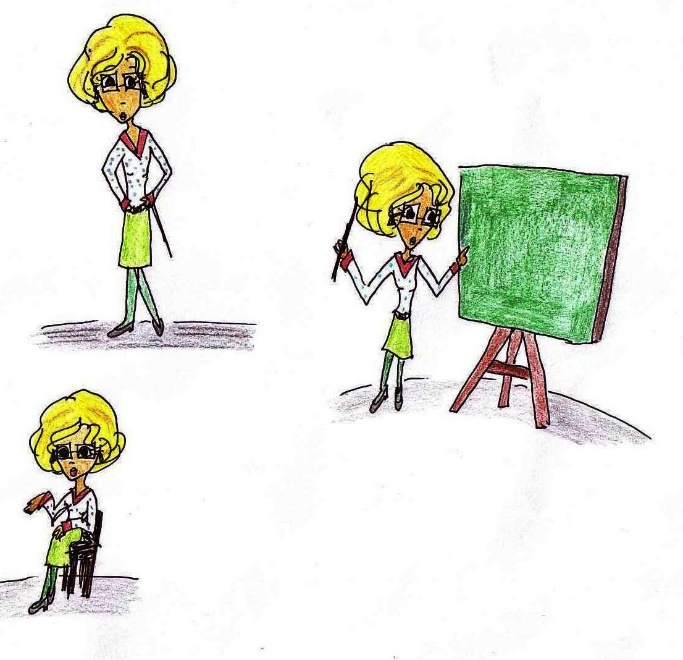 Moj brat je cel vikend pisal diplomsko nalogo. Napisal je 20 uvodnih strani.
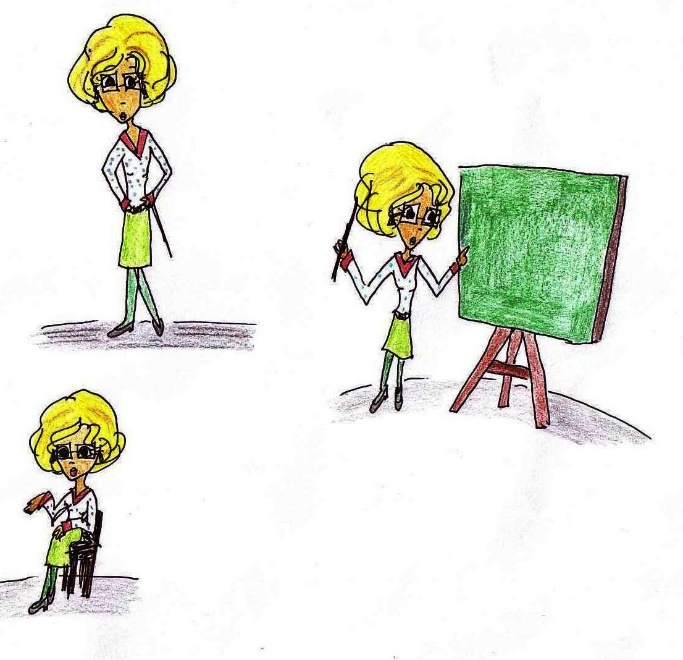 Moj brat je cel vikend pisal diplomsko nalogo. Napisal je 20 uvodnih strani.
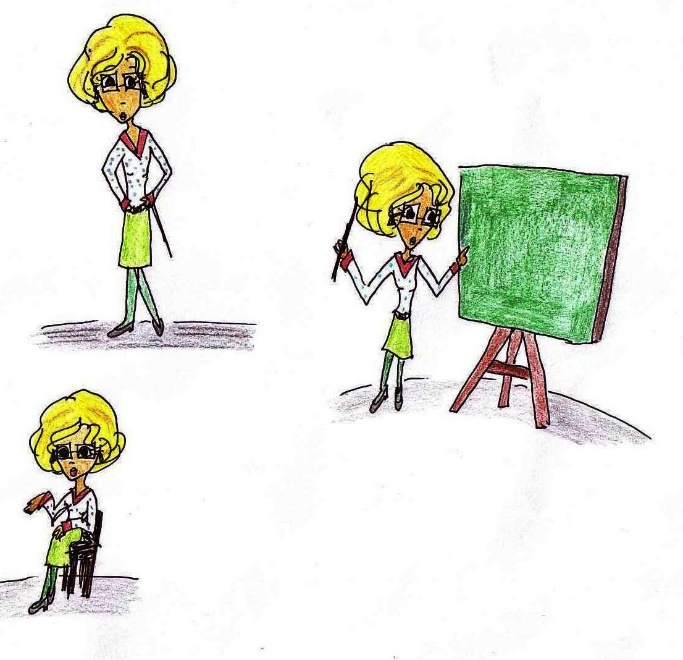 Moj brat je cel vikend pisal diplomsko nalogo. Napisal je 20 uvodnih strani.
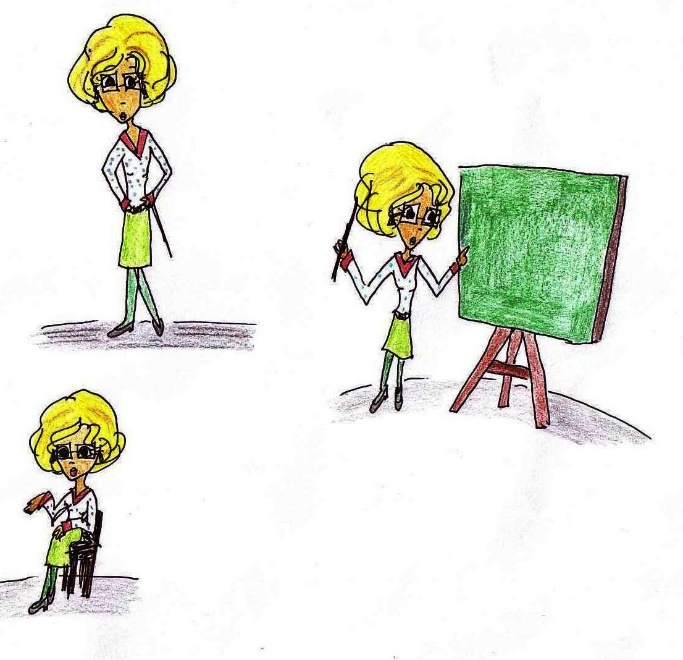 Moj brat je cel vikend pisal diplomsko nalogo. Napisal je 20 uvodnih strani.
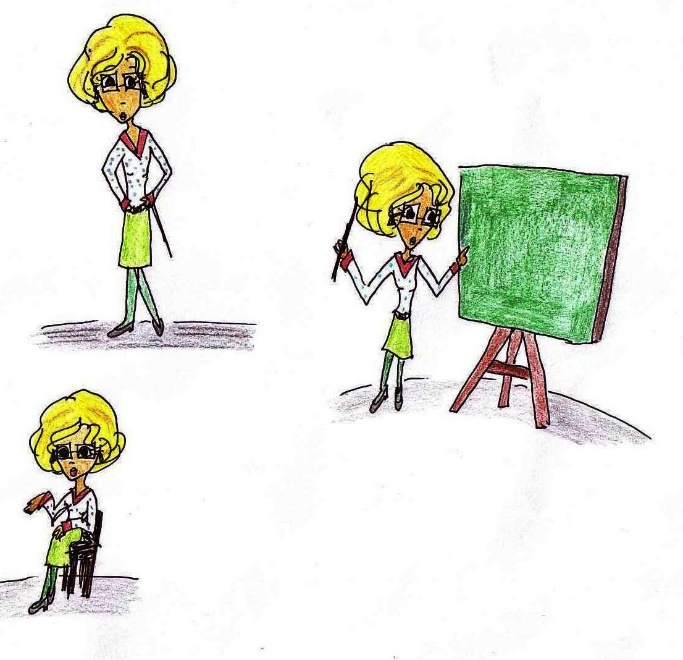 Včeraj sem zalival vrt. Še posebej skrbno sem zalil zelje.
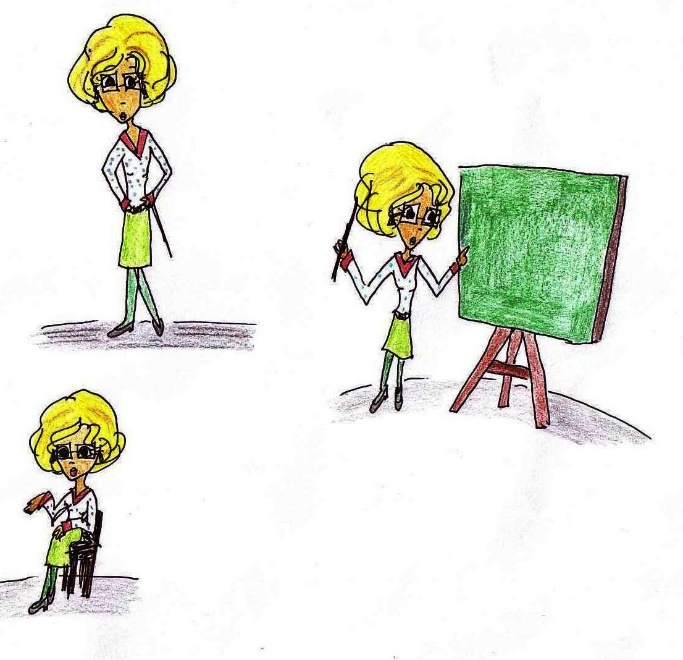 Včeraj sem zalival vrt. Še posebej skrbno sem zalil zelje.
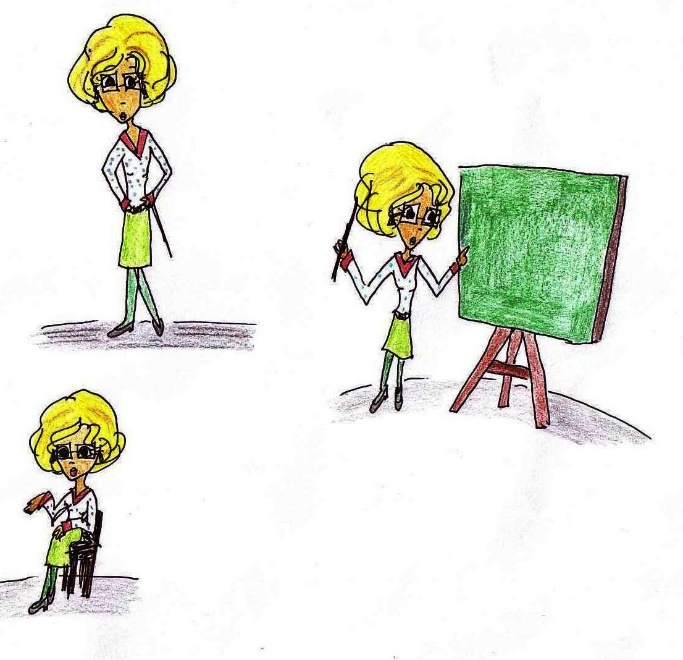 Včeraj sem zalival vrt. Še posebej skrbno sem zalil zelje.
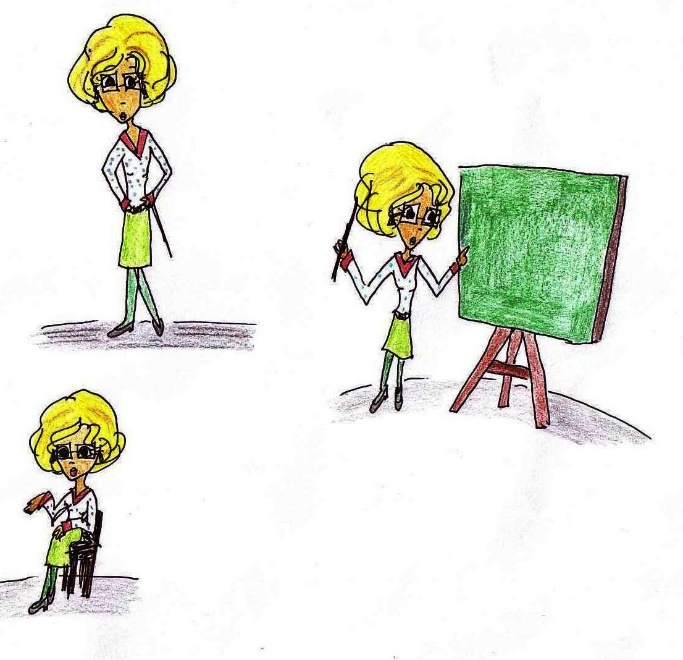 Včeraj sem zalival vrt. Še posebej skrbno sem zalil zelje.
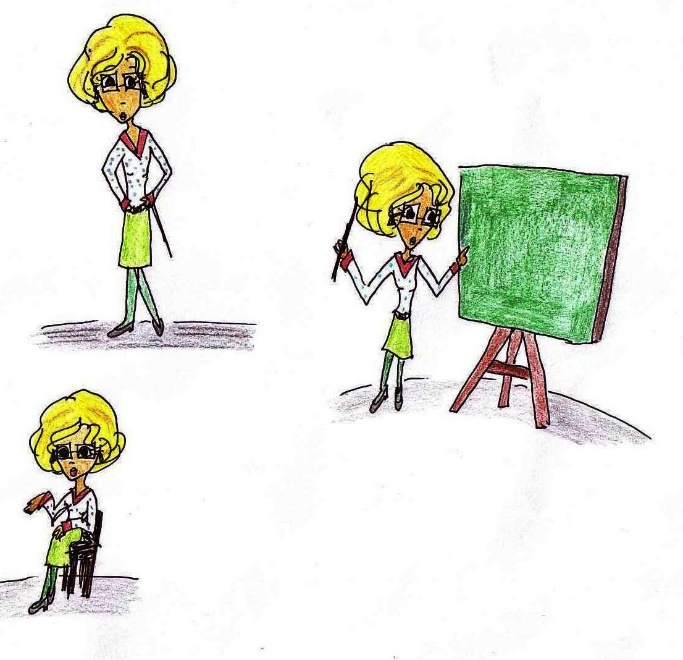 Včeraj sem zalival vrt. Še posebej skrbno sem zalil zelje.
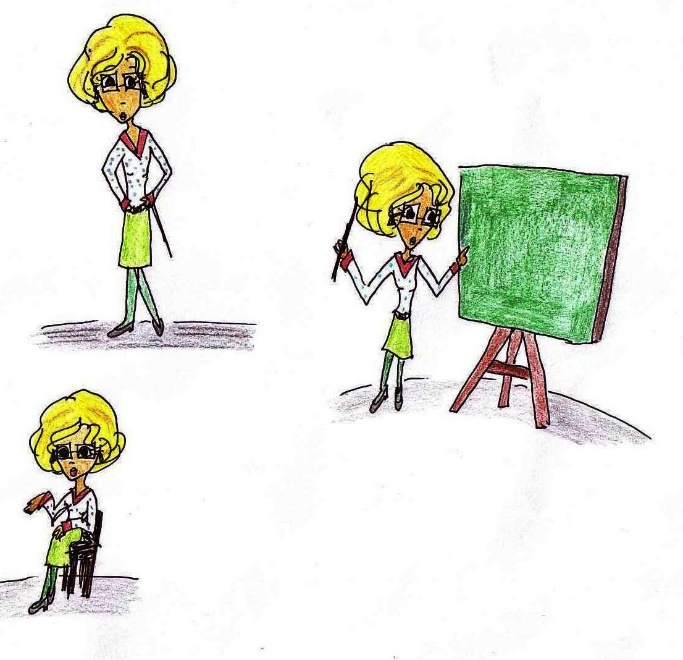 Jedel je češnje in skupaj z njimi pojedel tudi črve v njih.
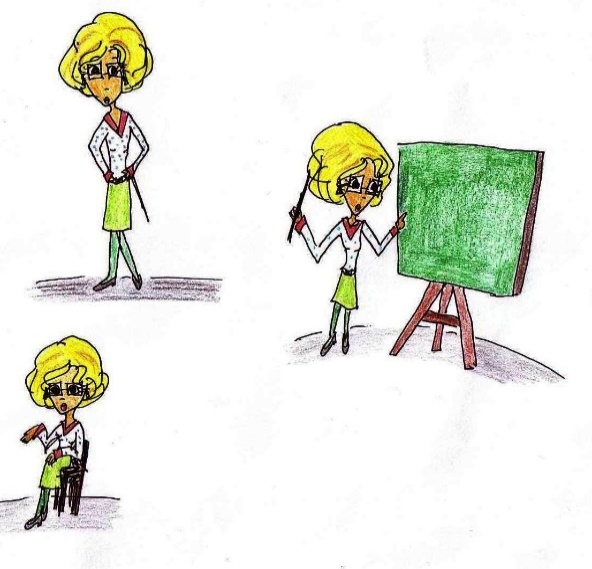 Jedel je češnje in skupaj z njimi pojedel tudi črve v njih.
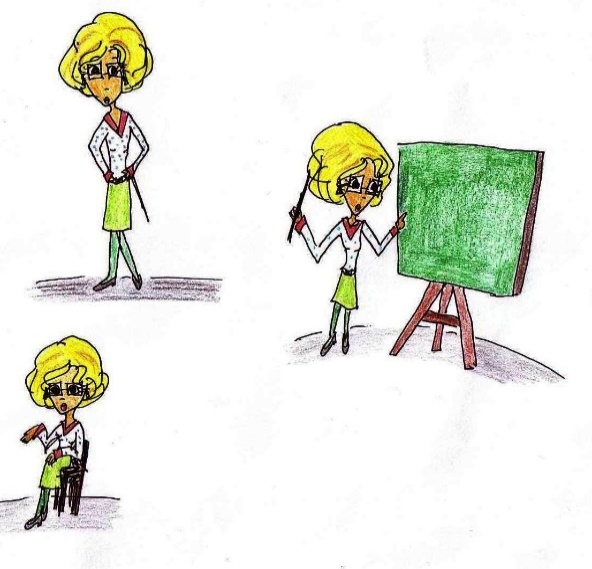 Jedel je češnje in skupaj z njimi pojedel tudi črve v njih.
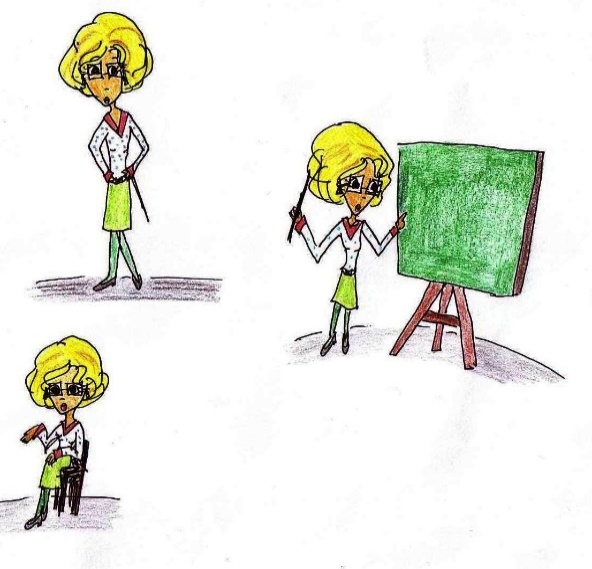 Jedel je češnje in skupaj z njimi pojedel tudi črve v njih.
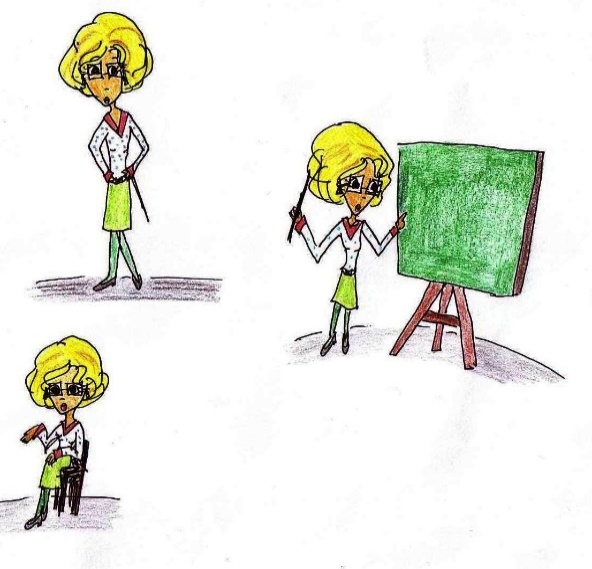 Jedel je češnje in skupaj z njimi pojedel tudi črve v njih.
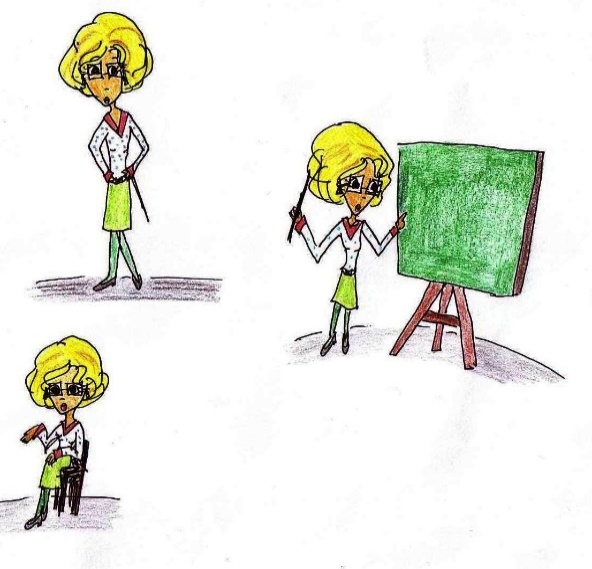 Bral bo časopis in v njem prebral članek o naši šoli.
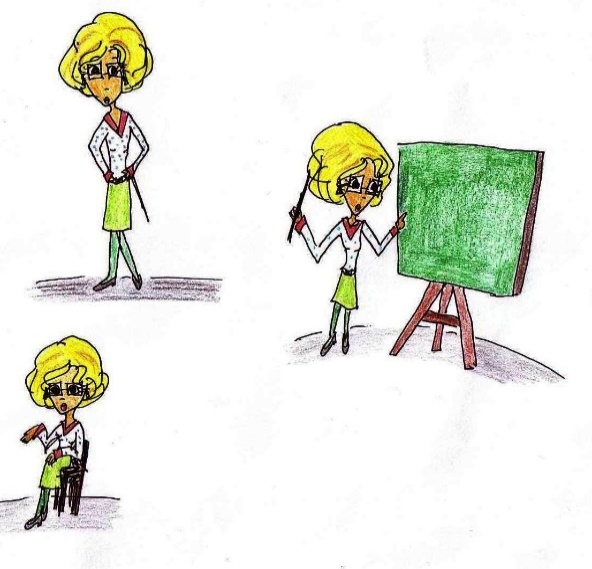 Bral bo časopis in v njem prebral članek o naši šoli.
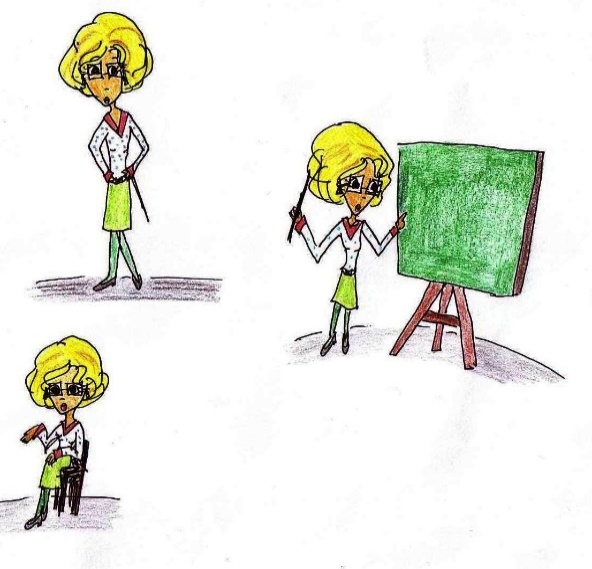 Bral bo časopis in v njem prebral članek o naši šoli.
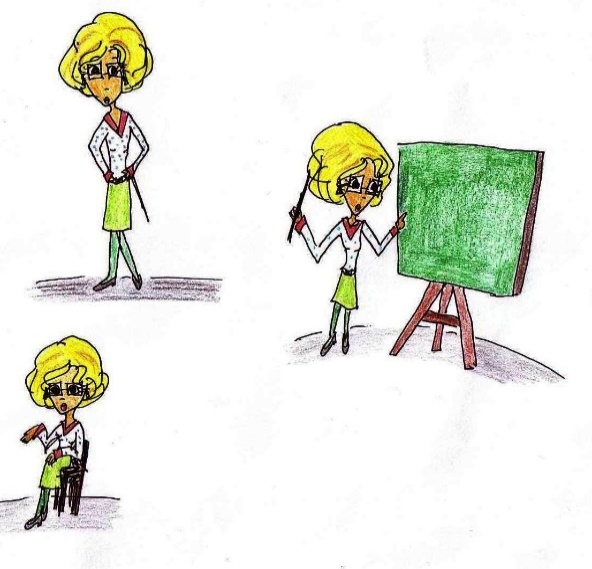 Bral bo časopis in v njem prebral članek o naši šoli.
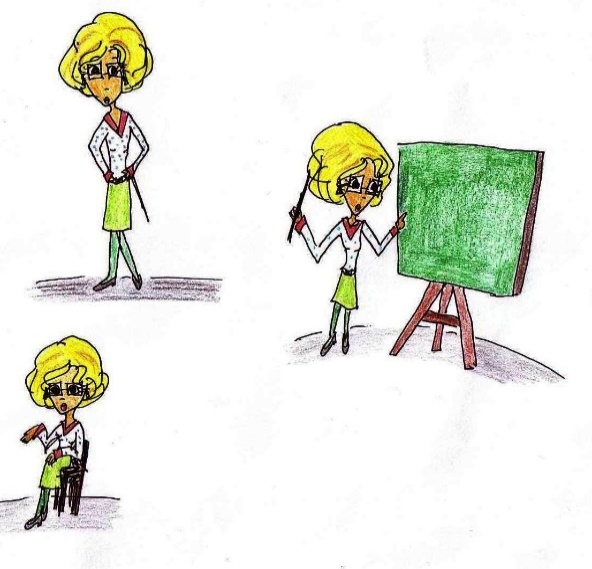 Bral bo časopis in v njem prebral članek o naši šoli.
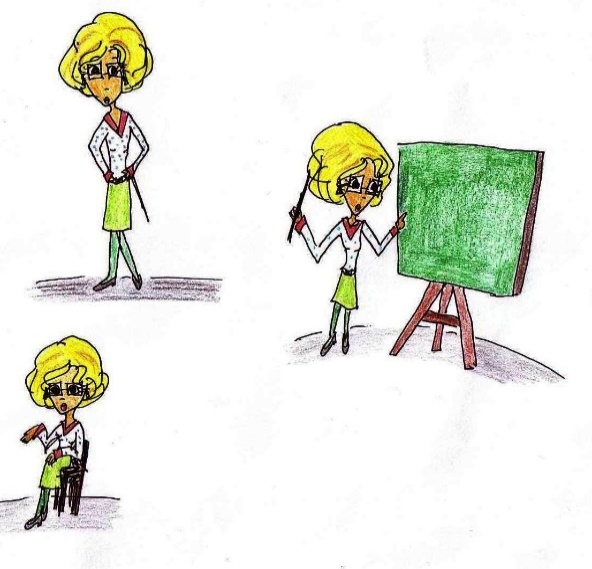 Vedno je preštel bankovce, kovance je štel le včasih.
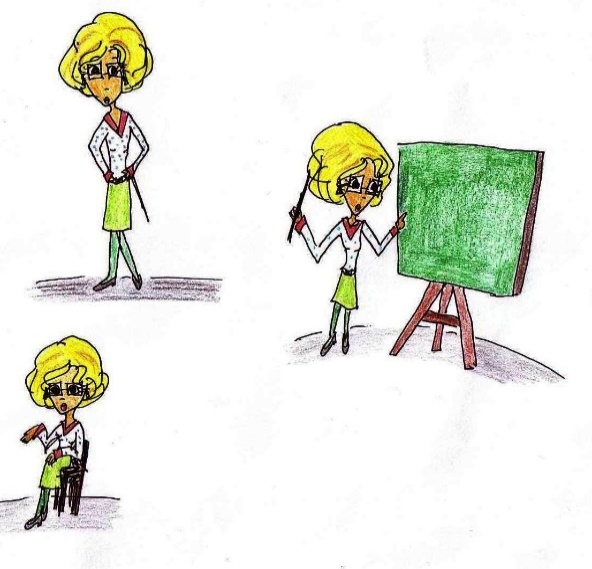 Vedno je preštel bankovce, kovance je štel le včasih.
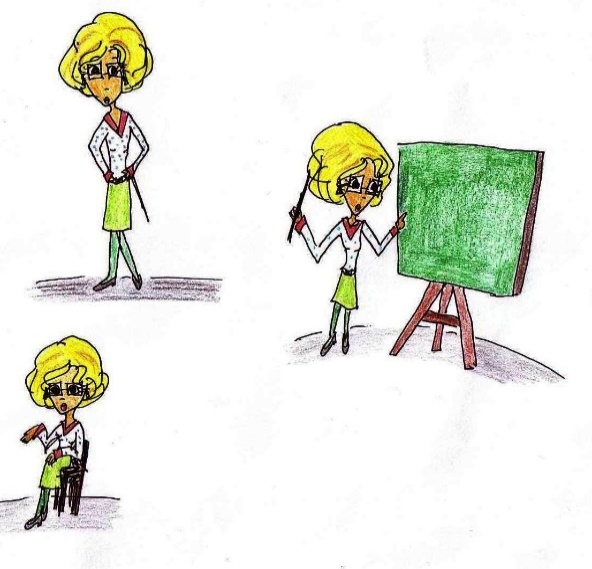 Vedno je preštel bankovce, kovance je štel le včasih.
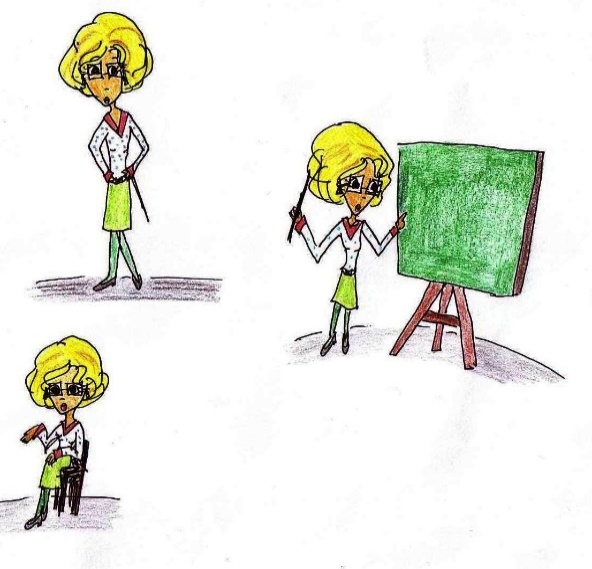 Vedno je preštel bankovce, kovance je štel le včasih.
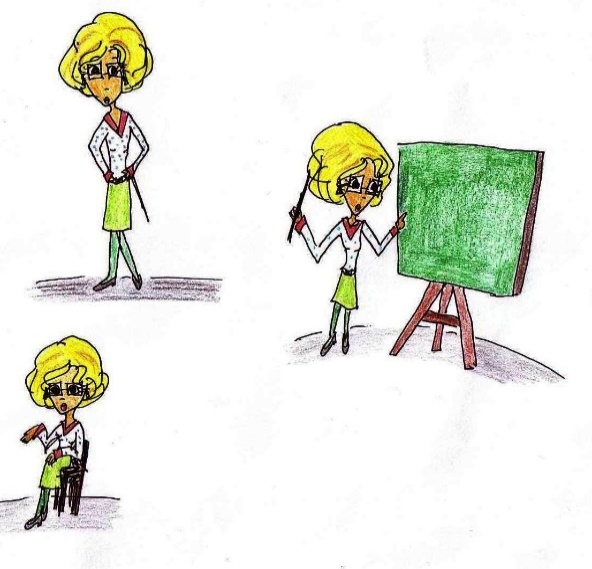 Vedno je preštel bankovce, kovance je štel le včasih.
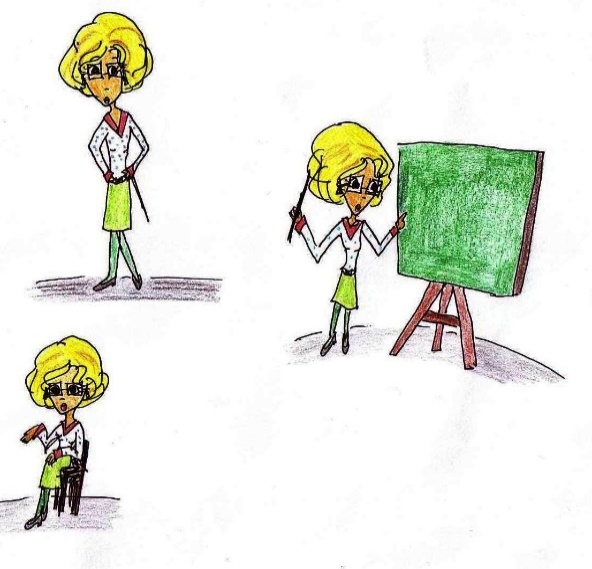 Če celo popoldne samo likam, lahko do večera zlikam vse perilo.
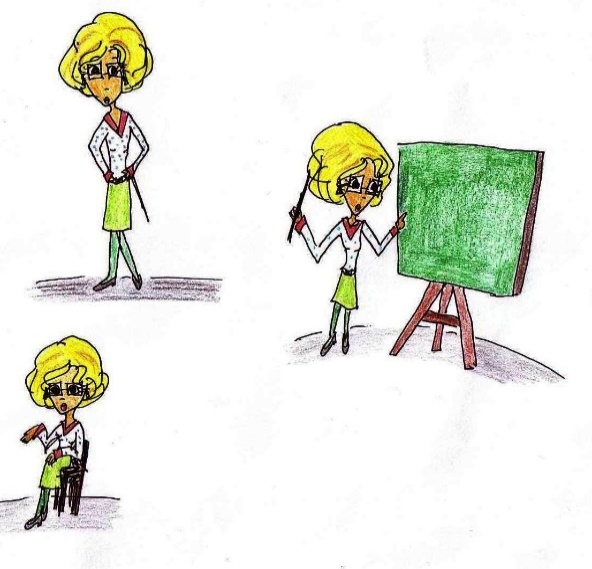 Če celo popoldne samo likam, lahko do večera zlikam vse perilo.
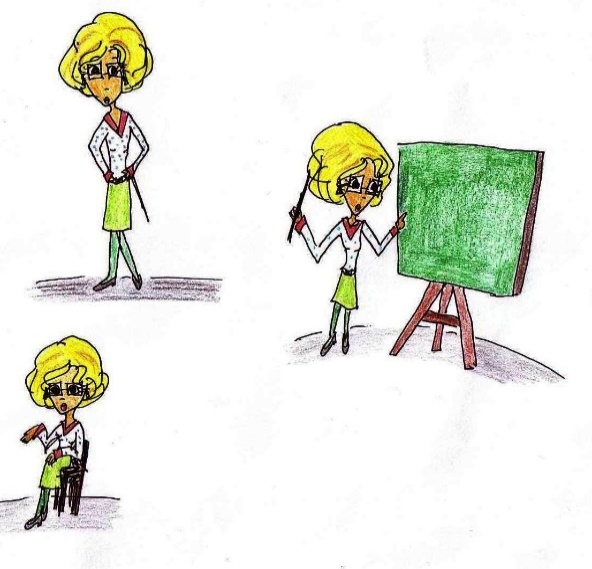 Če celo popoldne samo likam, lahko do večera zlikam vse perilo.
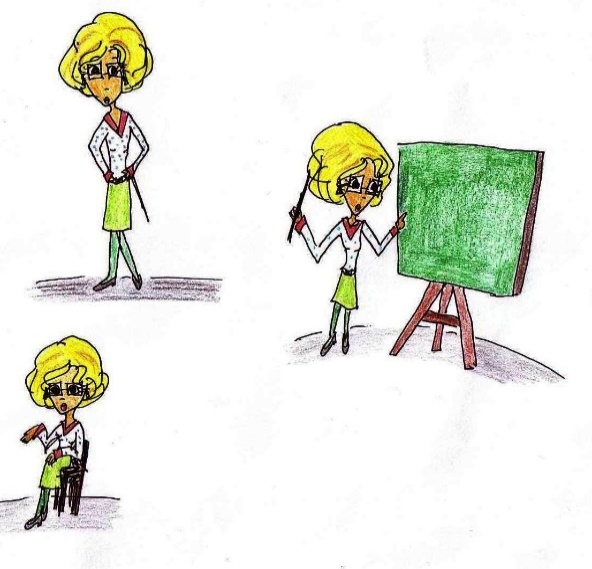 Če celo popoldne samo likam, lahko do večera zlikam vse perilo.
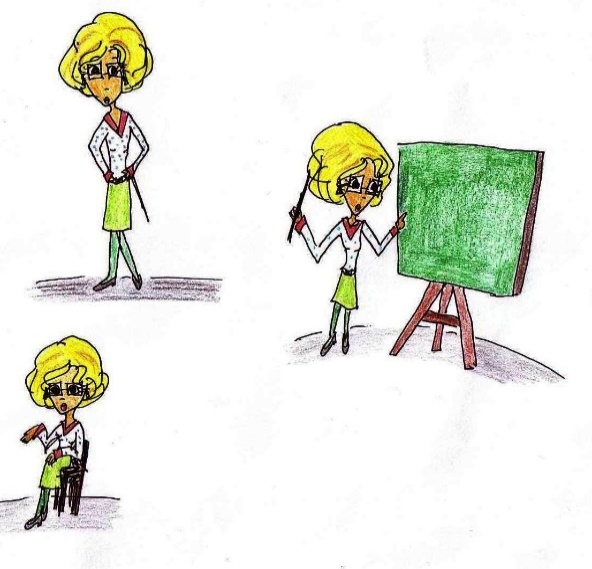 Če celo popoldne samo likam, lahko do večera zlikam vse perilo.
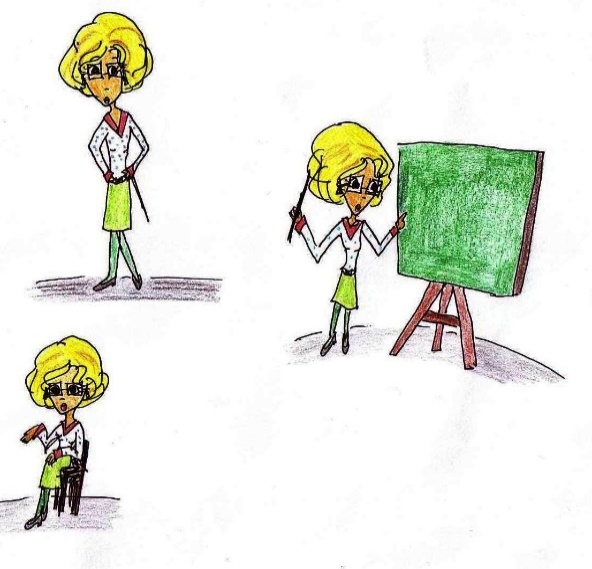 Jože ga gotovo ni prehitel, saj nikoli ni prehiteval osebnih avtomobilov.
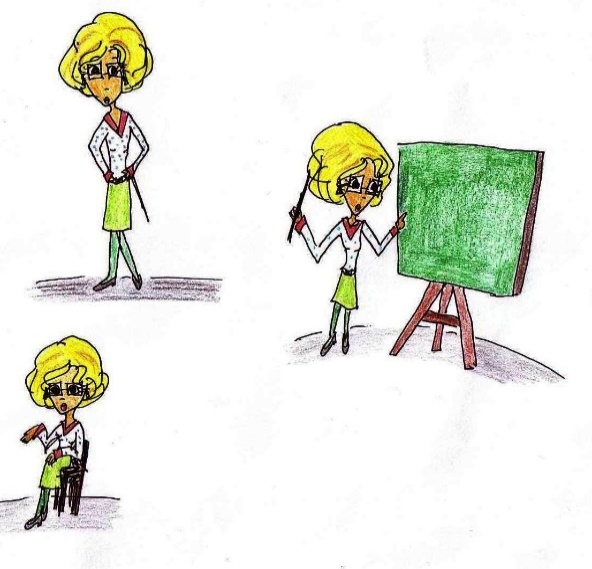 Jože ga gotovo ni prehitel, saj nikoli ni prehiteval osebnih avtomobilov.
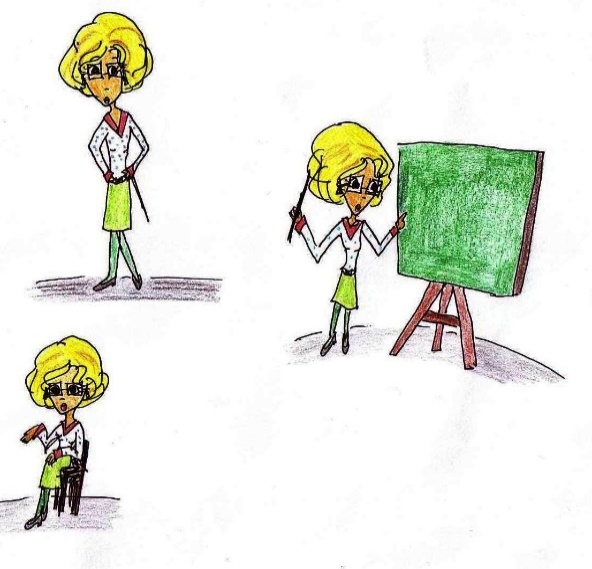 Jože ga gotovo ni prehitel, saj nikoli ni prehiteval osebnih avtomobilov.
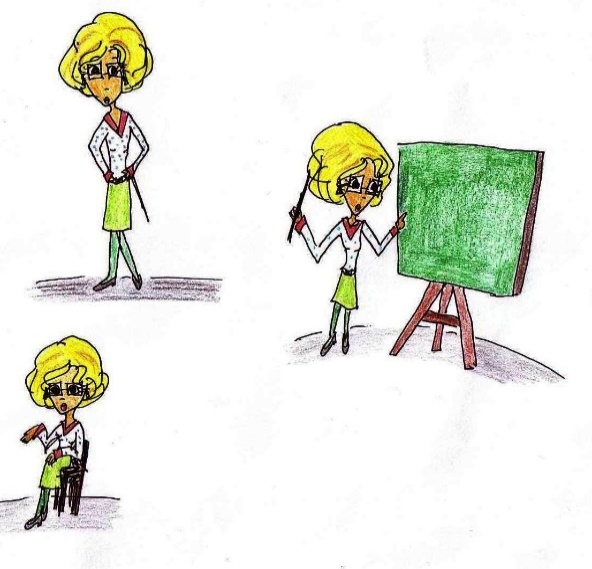 Jože ga gotovo ni prehitel, saj nikoli ni prehiteval osebnih avtomobilov.
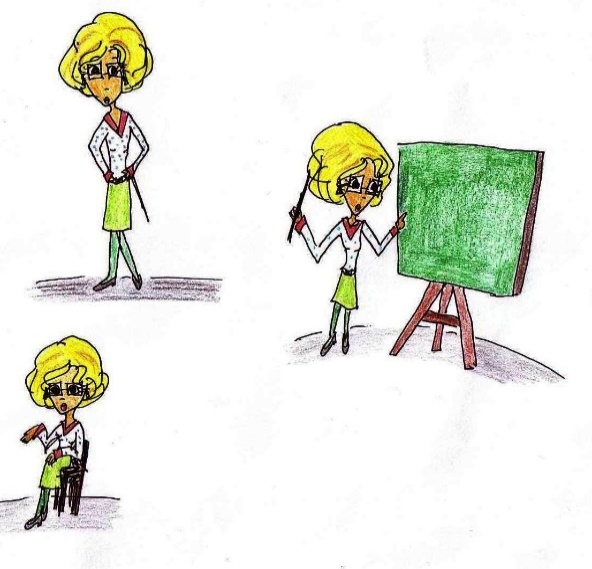 Jože ga gotovo ni prehitel, saj nikoli ni prehiteval osebnih avtomobilov.
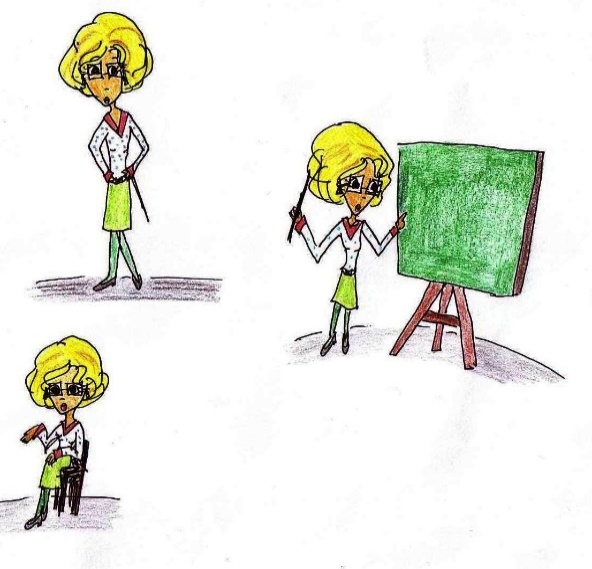 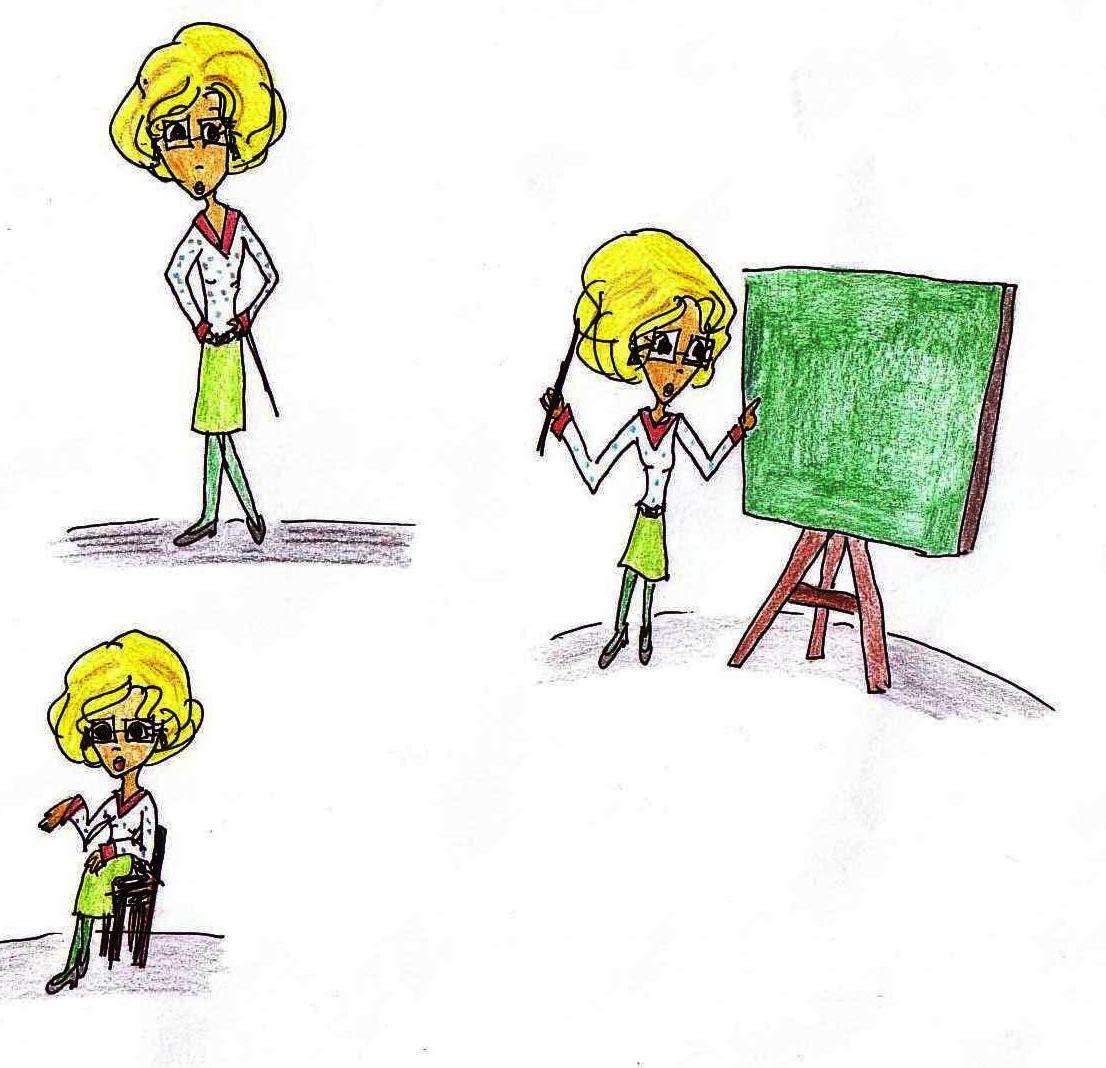 V čem se dovršni in nedovršni glagoli bistveno razlikujejo?
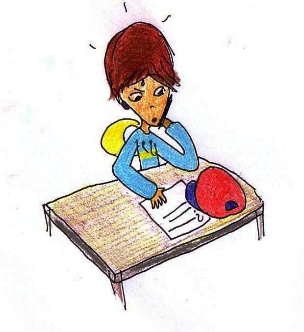 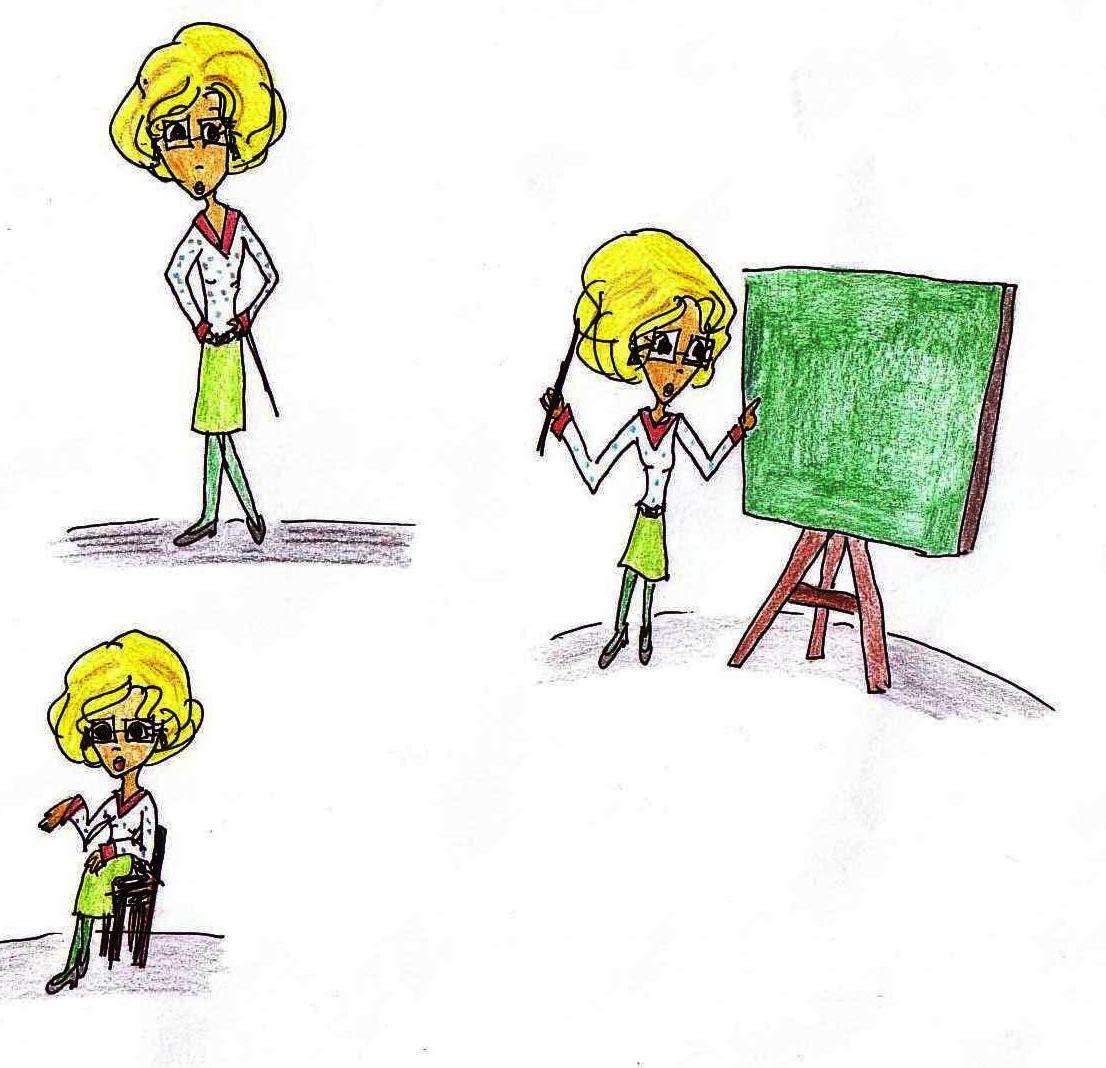 Dovršni označujejo dogajanje, ki se zgodi enkrat (v nekem trenutku), nedovršni pa ponavljajoče se dogajanje.
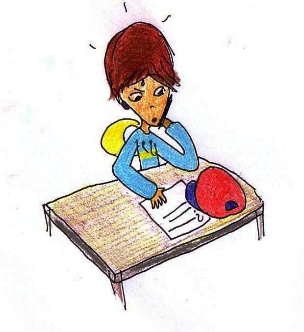 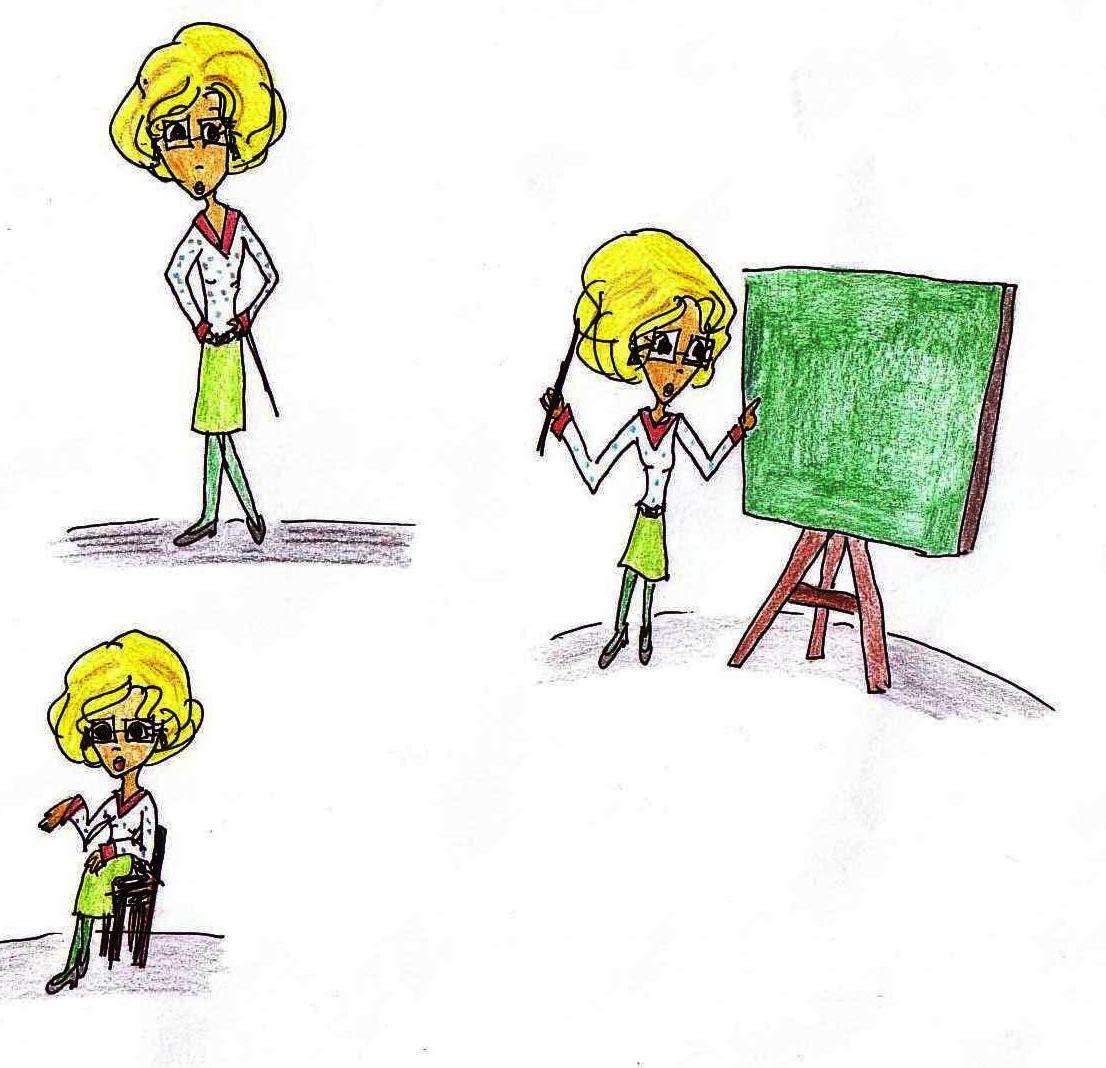 Kako bi se vprašali po dovršnih glagolih?
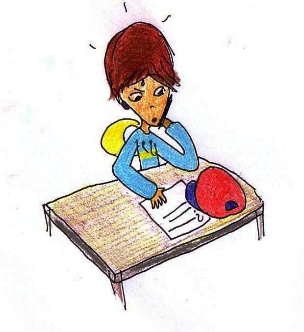 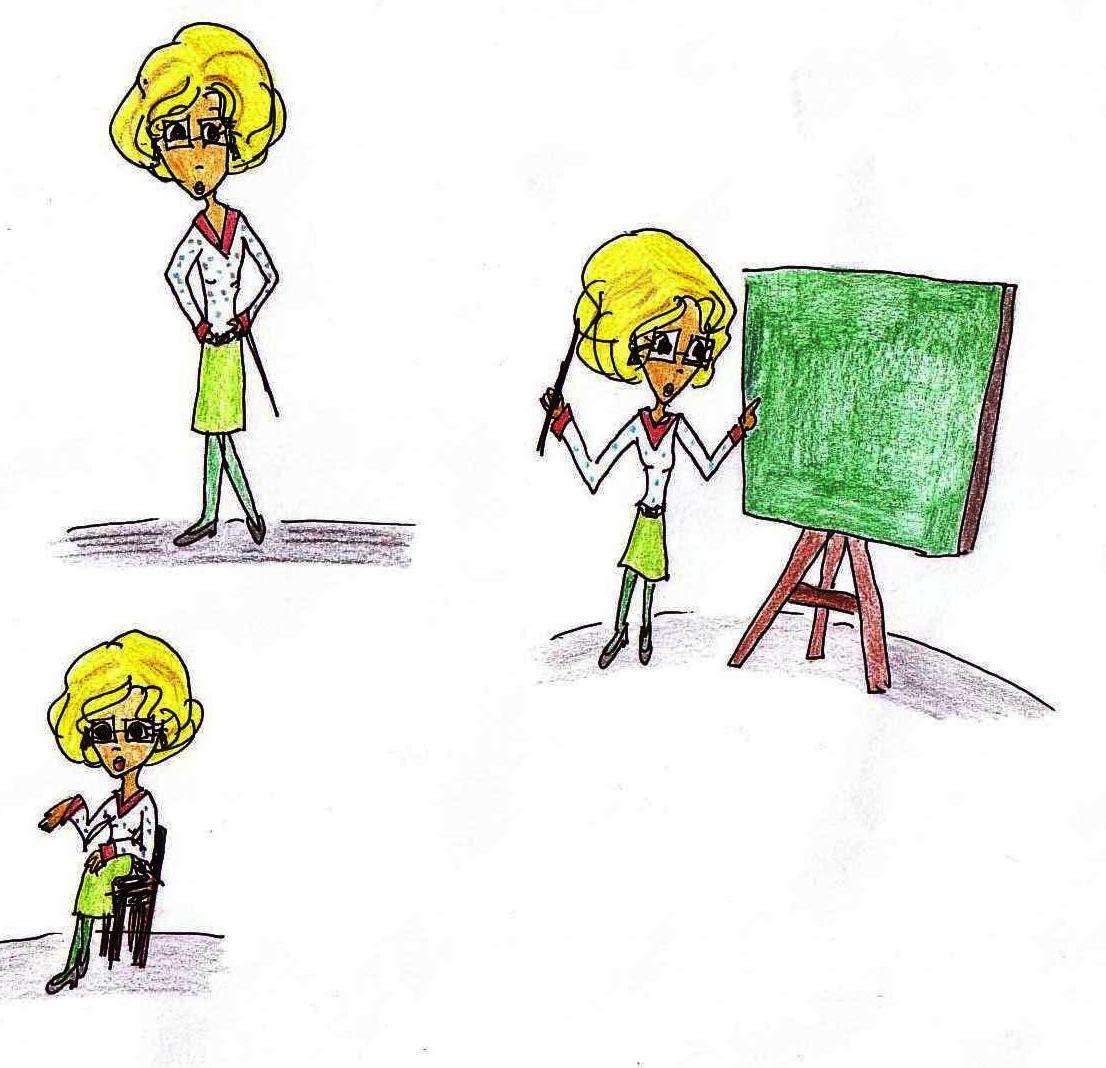 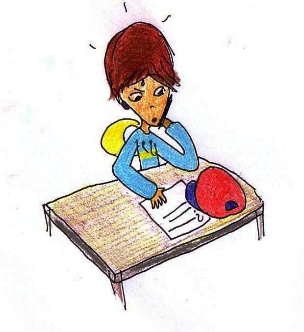 Vprašali bi se: 
Kaj so naredili?
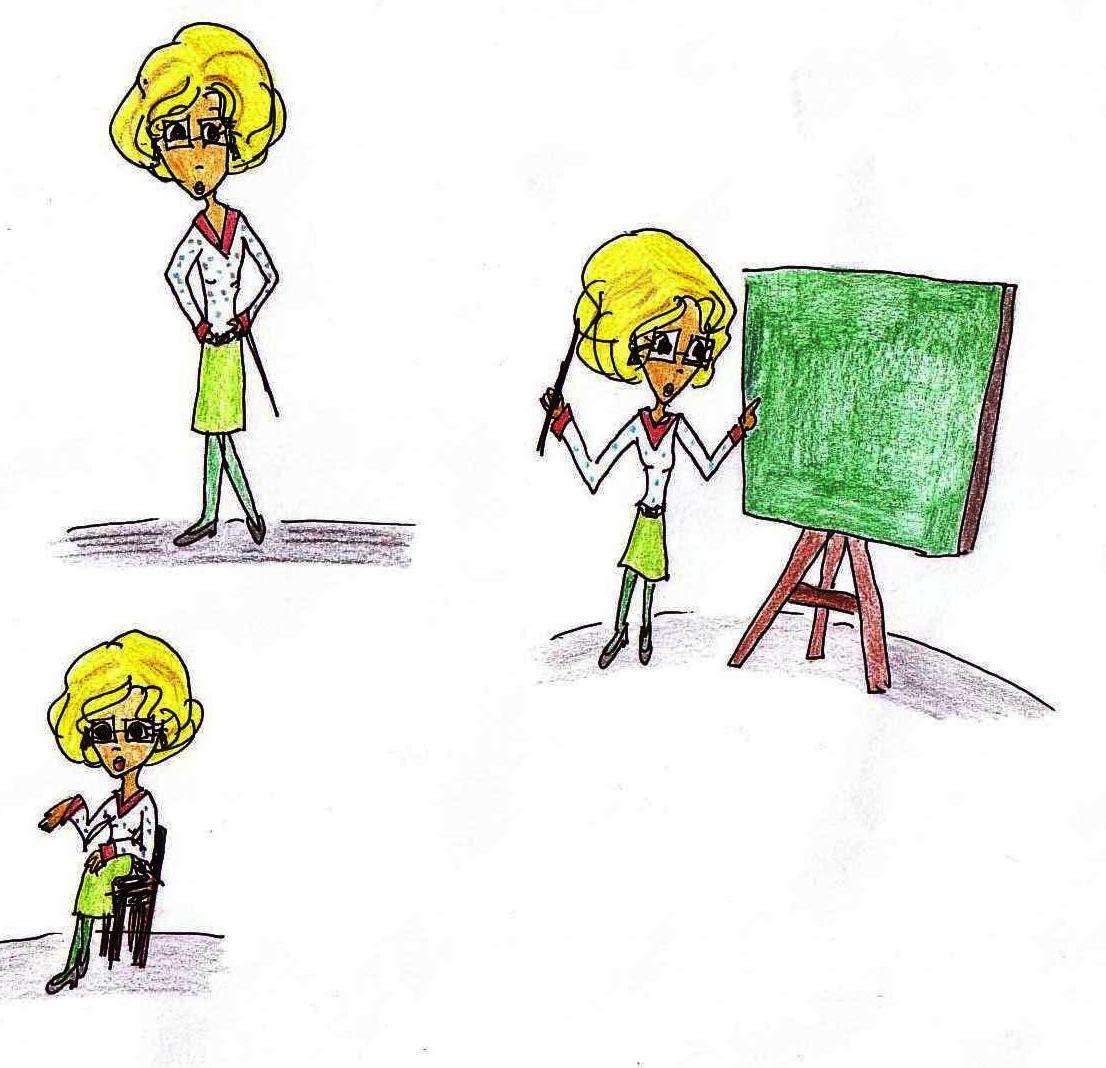 Kako bi se vprašali po nedovršnih glagolih?
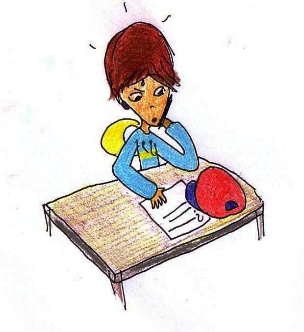 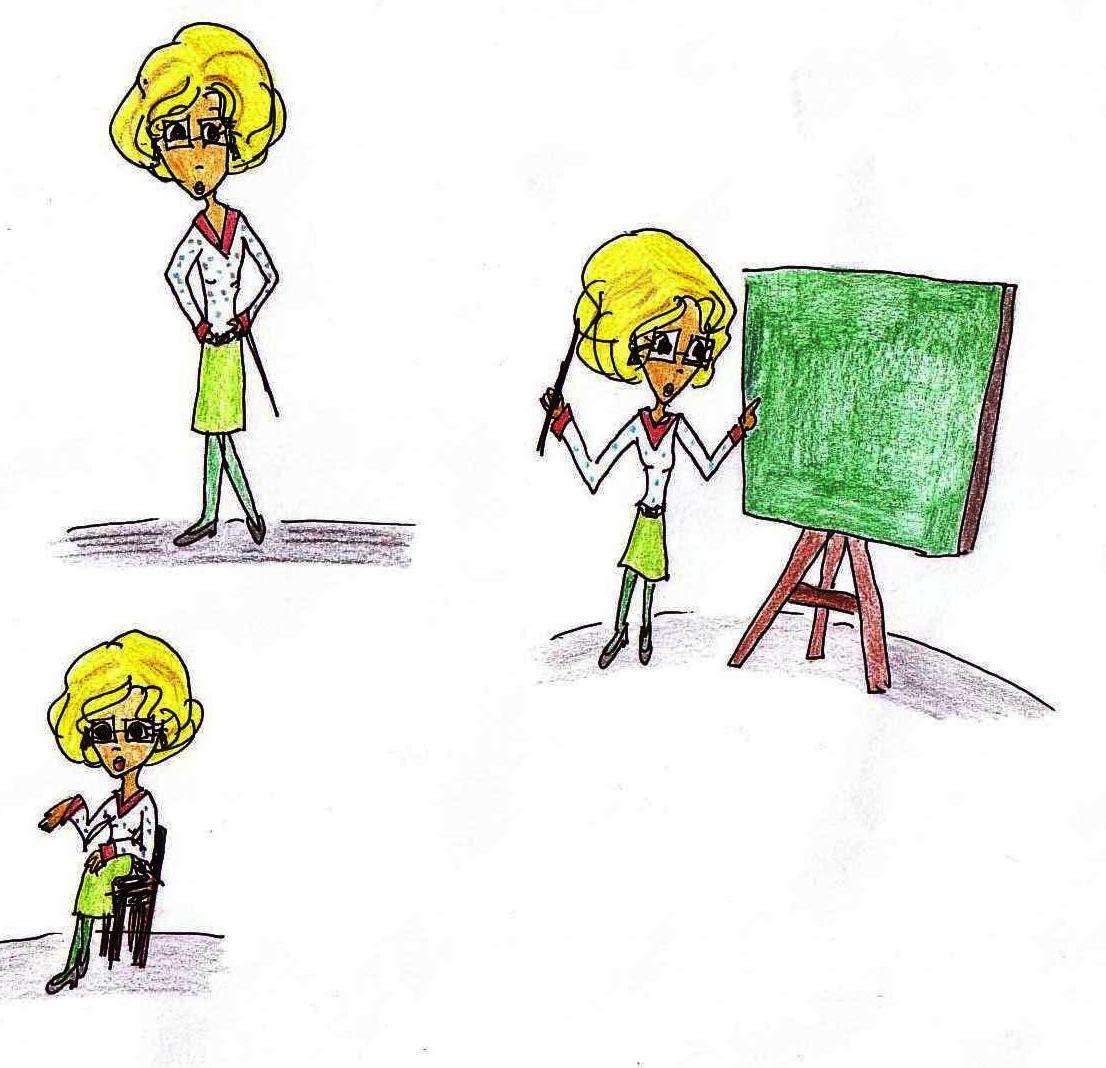 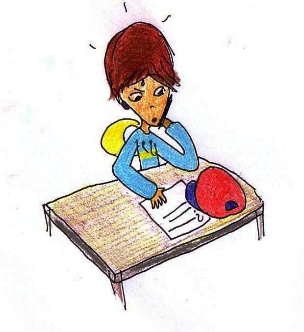 Vprašali bi se: 
Kaj so delali?
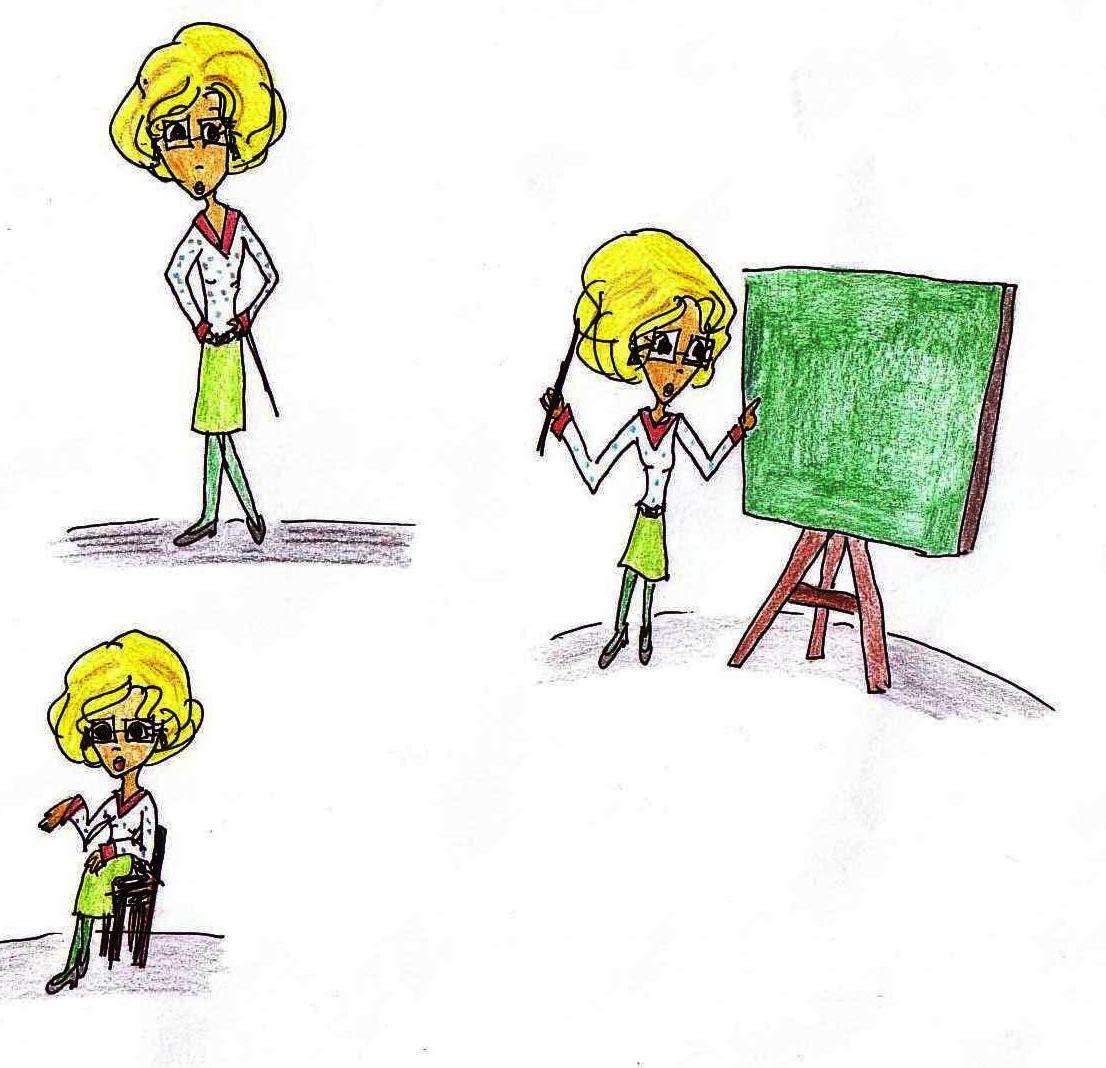 Tako, dovršili smo 
svojo nalogo, saj ste se naučili glagolski vid.
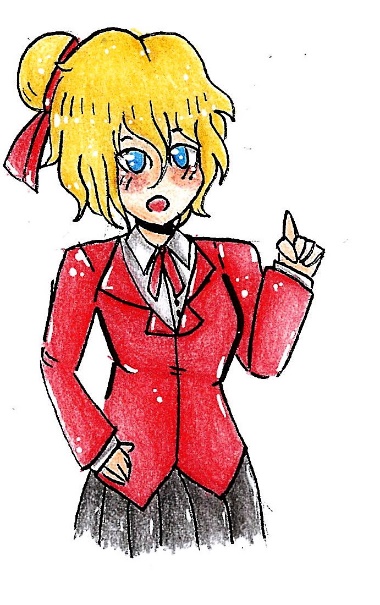 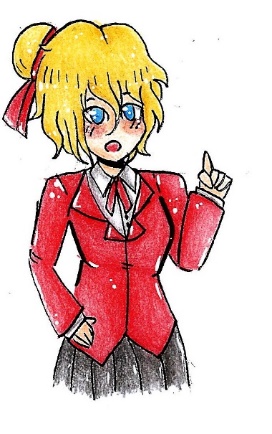 Glagolski vid nam pove, ali je neko glagolsko dejanje glede na čas trajanja omejeno (enkratno) ali neomejeno (ponavljajoče). 

Glede na to poznamo:                                                           
1) dovršne glagole 
Vprašalnici: Kaj narediš/storiš? 
Npr. naučiti, zlikati, politi ...                                                           

2) nedovršne glagole 
Vprašalnica: Kaj delaš? 
Npr. učiti, likati, polivati ...
Projekcija sodi h gradivu Od glasov do knjižnih svetov 8, Založba Rokus Klett, Ljubljana 2019.
Besedilo: Petra Kodre
Ilustracije: Emma Ferjančič in Iza Kranjc